Интерактивная  папка-Лэпбук
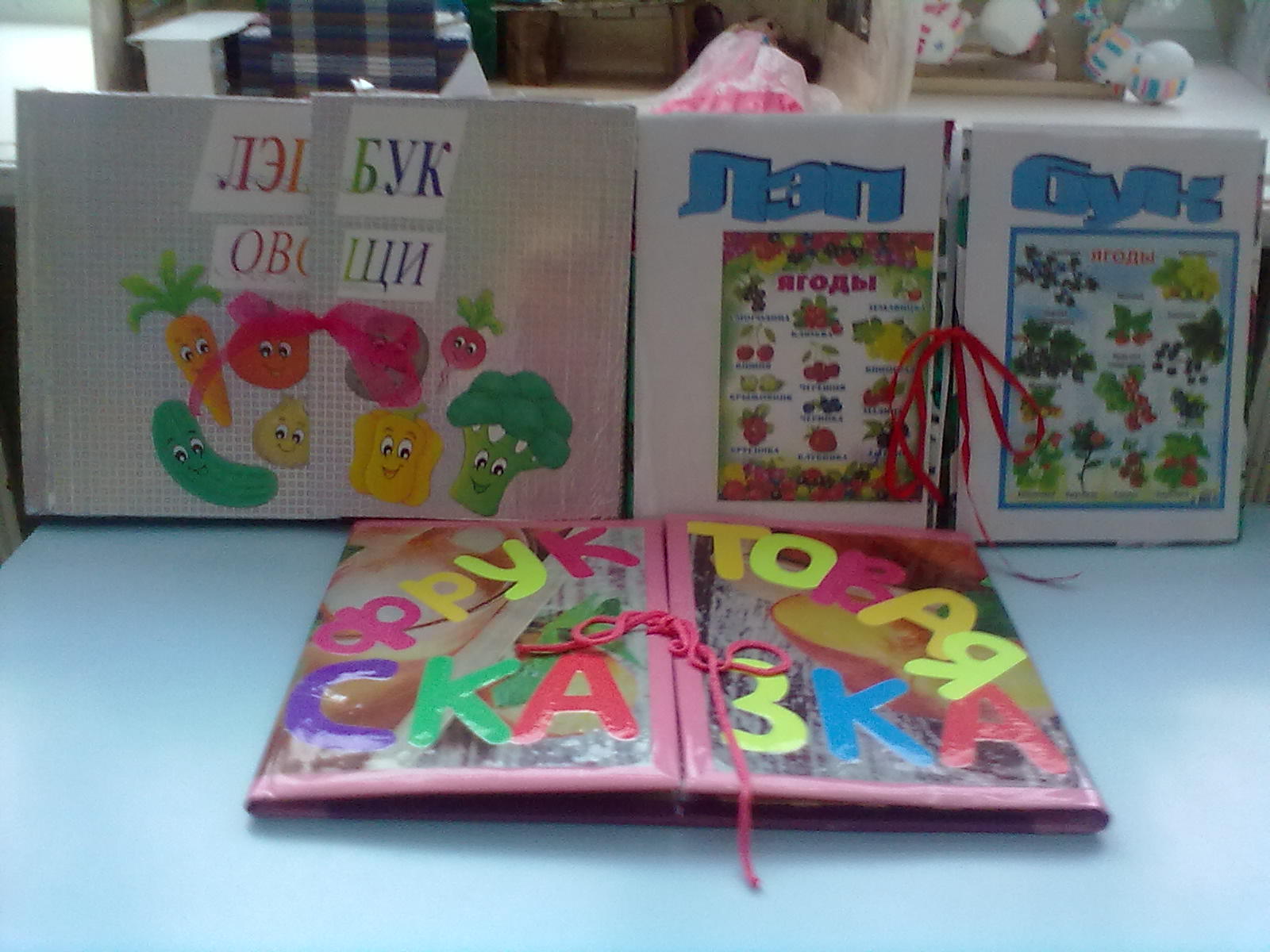 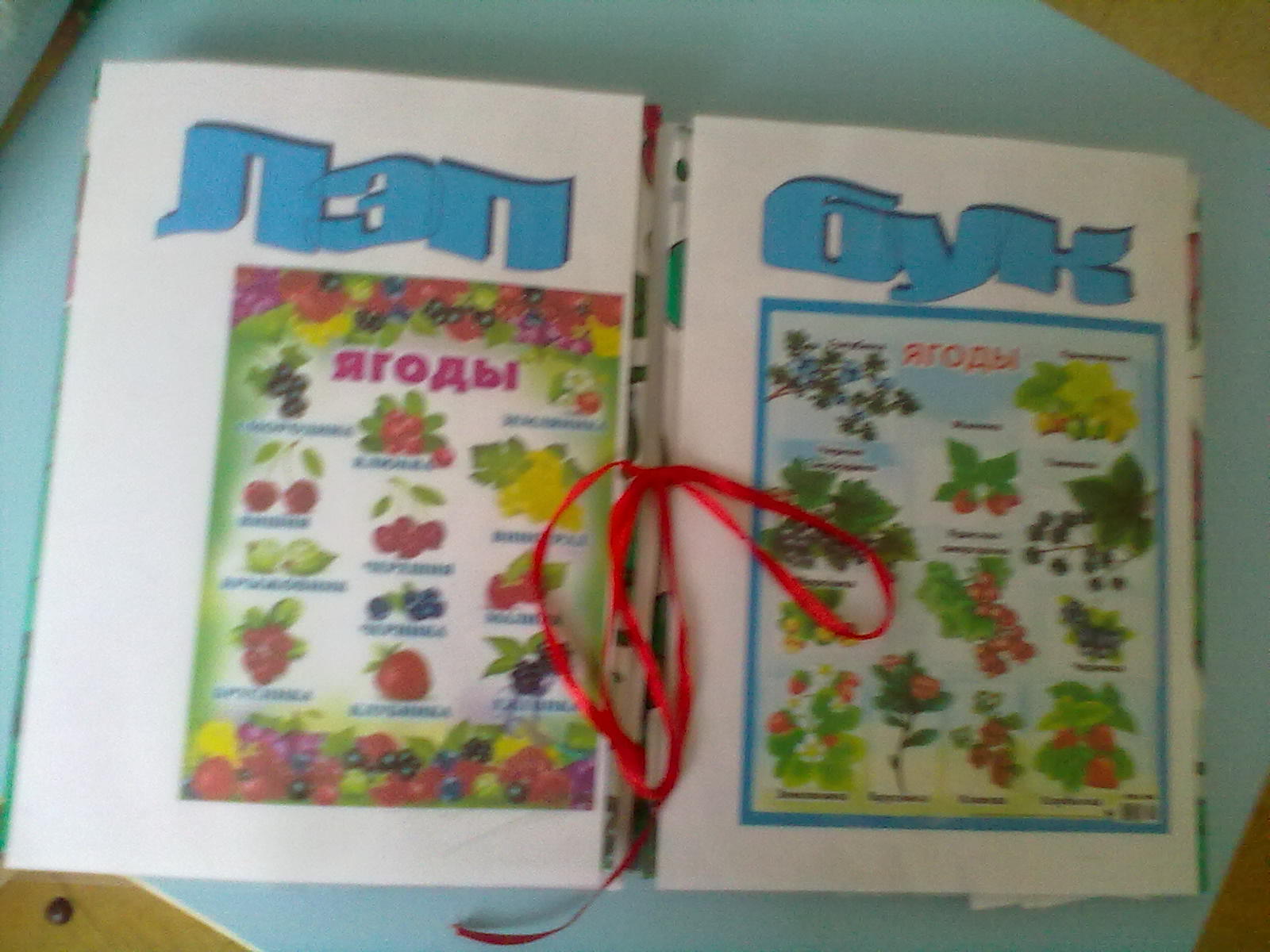 Выполнила:Бобохидзе Т.В.
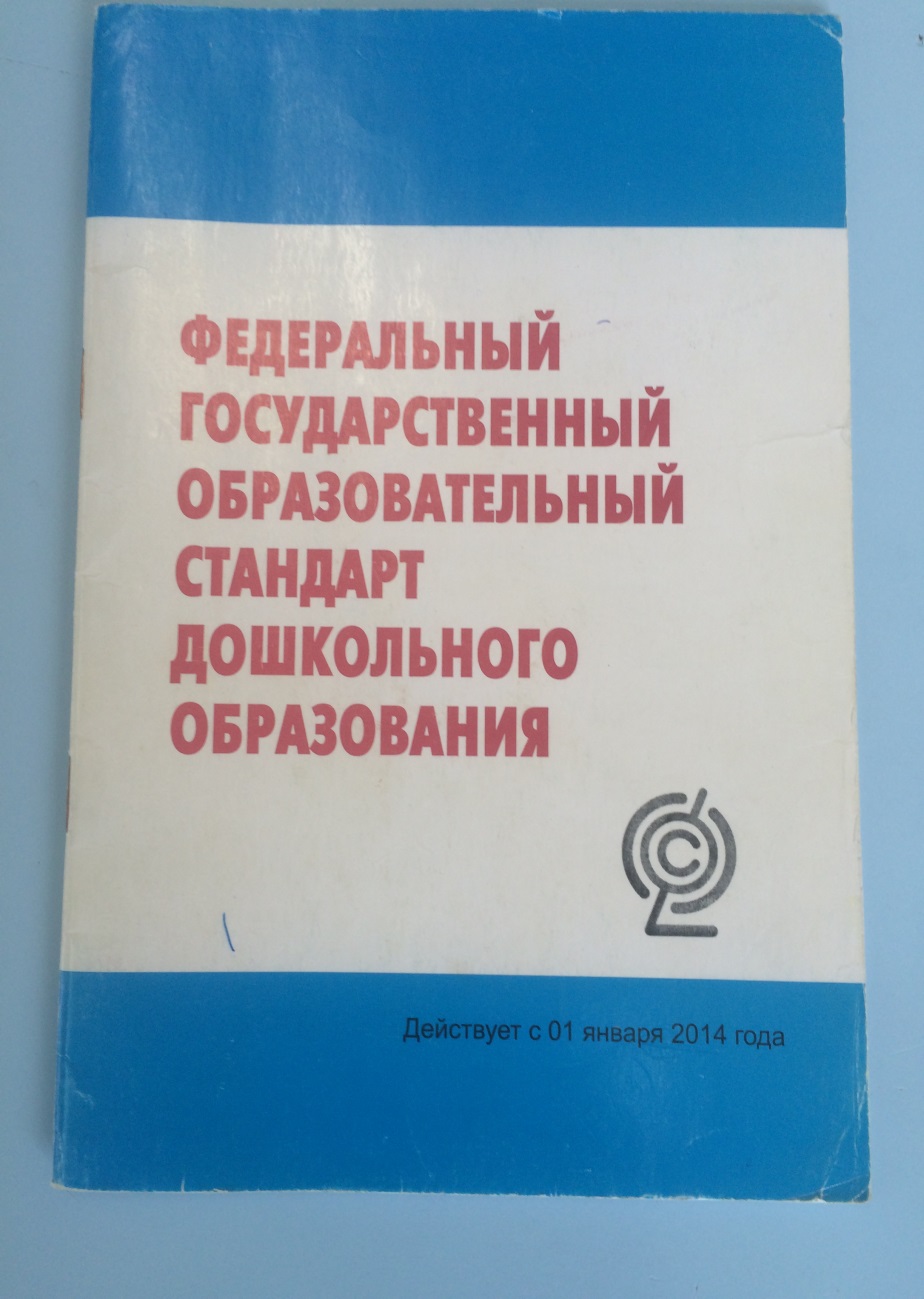 -соответствует индивидуальным  и возрастным особенностям и склонностям ;
- развитию способностей и творческого потенциала
Что такое лэпбук?
Лэпбук- интерактивная , тематическая папка
Лэпбук- сравнительно новое средство общения
Впервые создавать лэпбуки начали американцы
В переводе означает- наколенная книга
Для заполнения папки нужно:
--Провести наблюдения
--Изучить 
--Проанализировать
--Систематизировать
Лэпбук обеспечивает
-построение образовательной деятельности на основе взаимодействия взрослых с детьми ,ориентированного на интересы и возможности каждого ребёнка;
-развитие любознательности ,познавательной мотивации и образовательной активности;
-развитие воображения ,творческой активности и инициативы ,в том числе и речевой;
-возможность выбора детьми материалов ,видов активности ,участников совместной деятельности и общения;
-создание условий для участия родителей в образовательной деятельности
Зачем нужен Лэпбук?
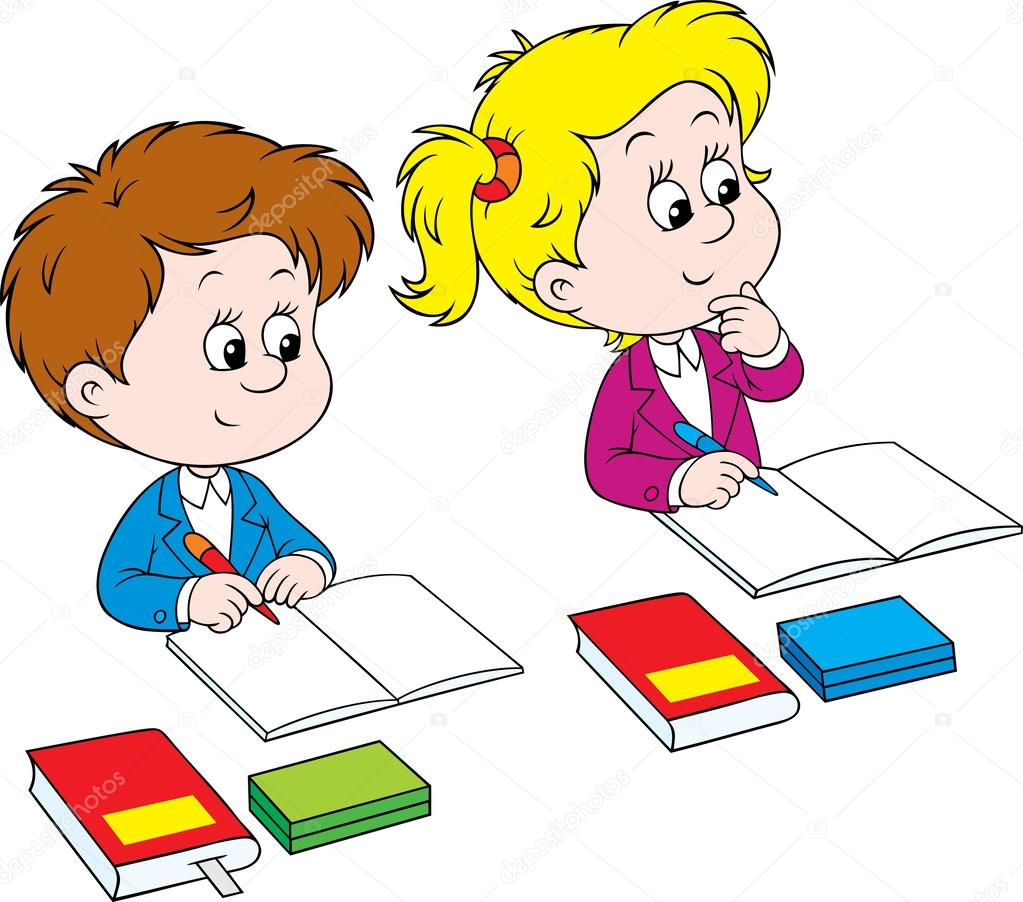 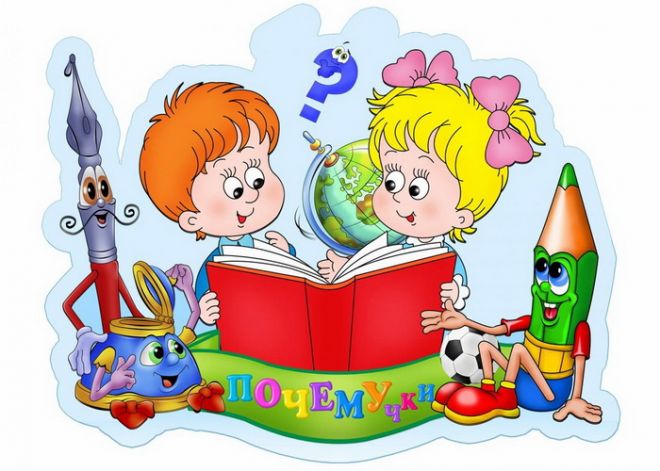 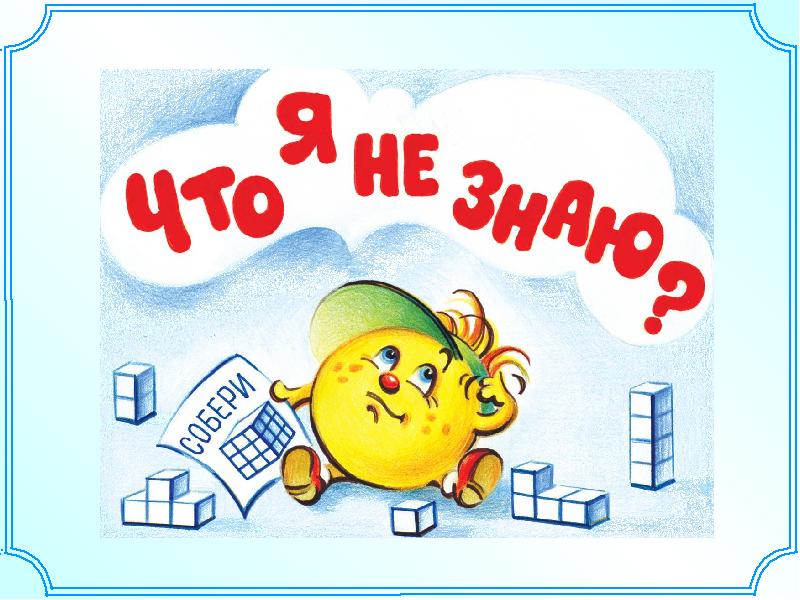 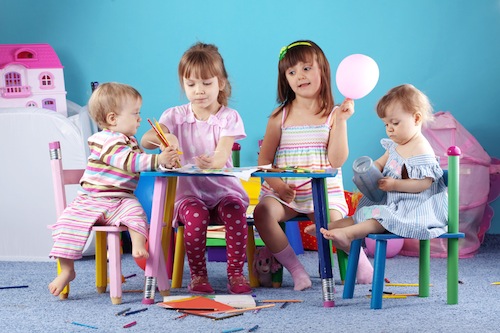 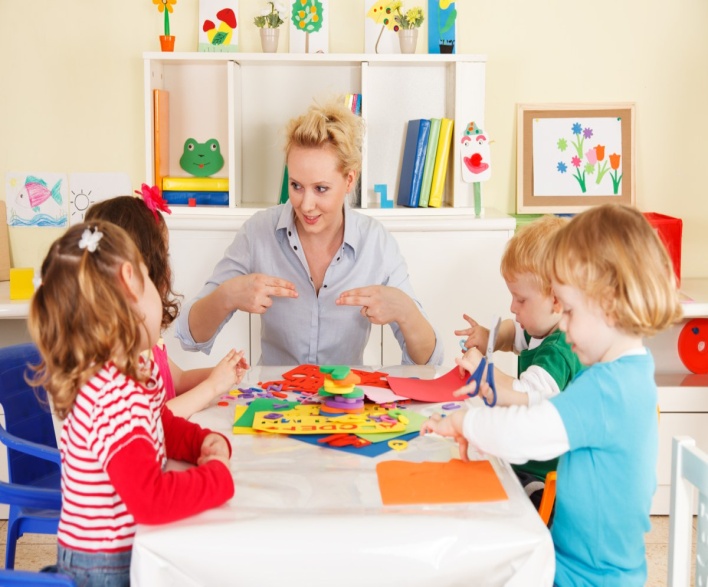 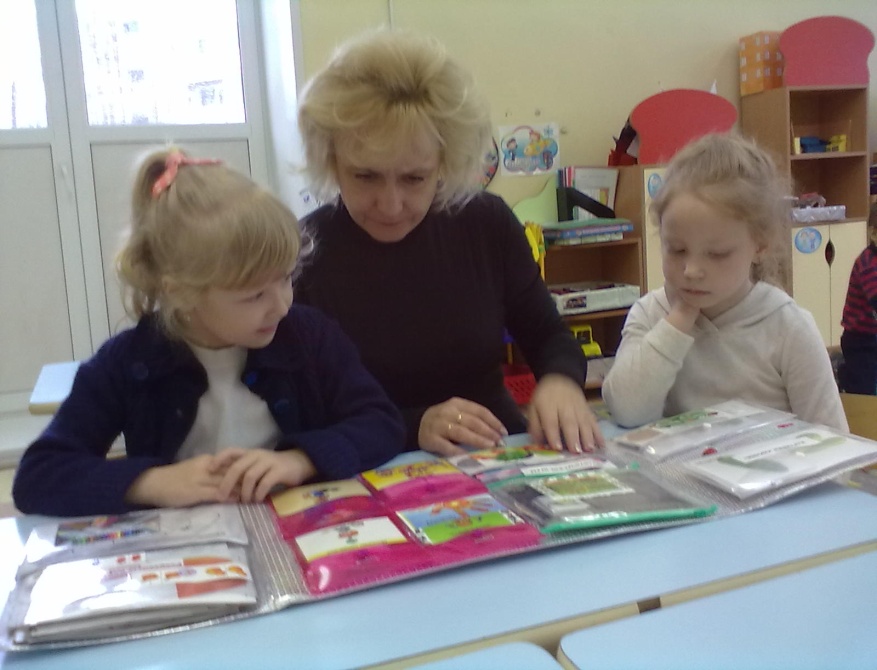 -содержит в себе много информации;-его можно использовать в развитии творчества ,воображения;-можно пользоваться одновременно группой детей;-обладает дидактическими свойствами ;                                -вариативный(много вариантов использования каждой его части)
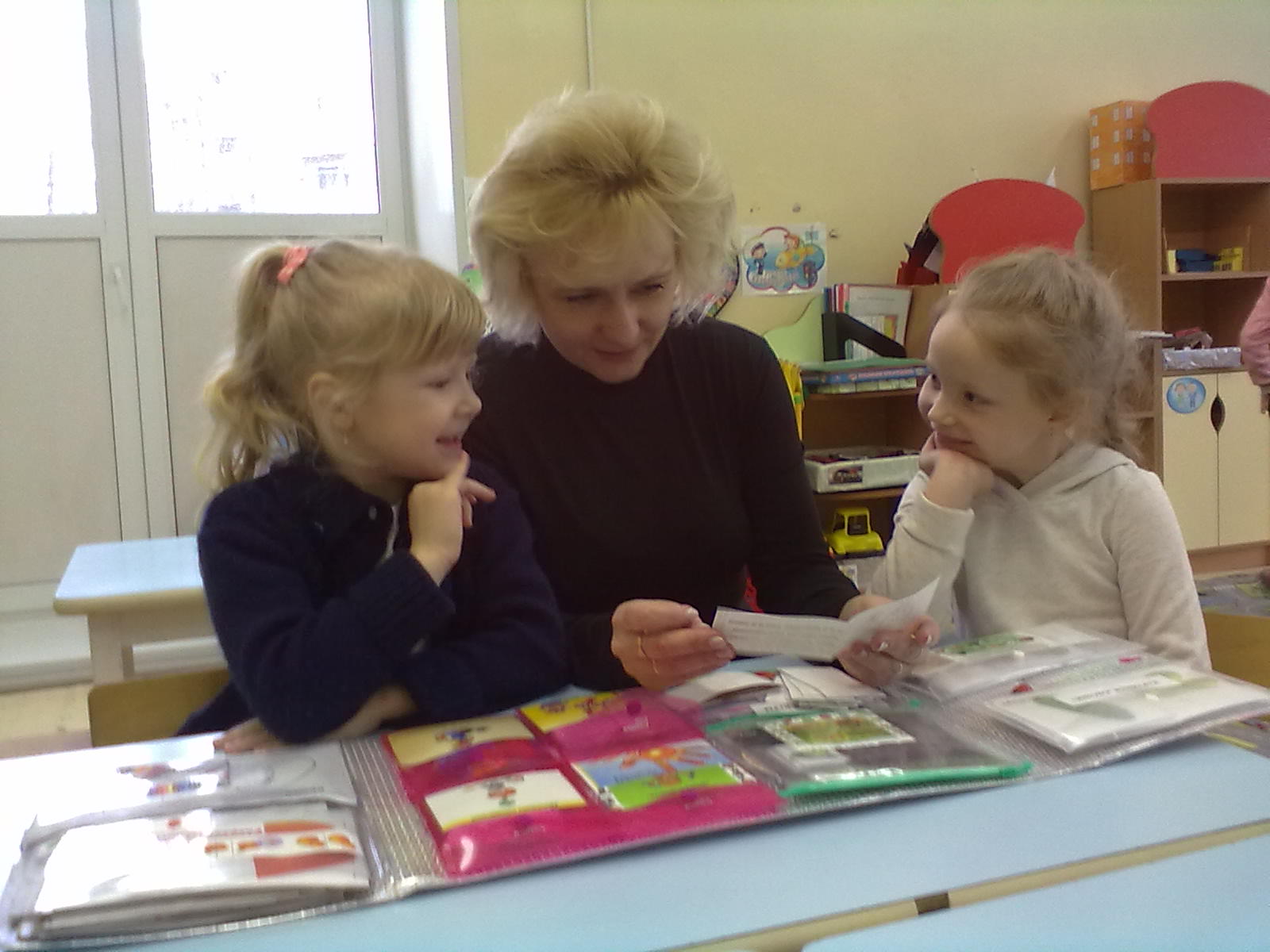 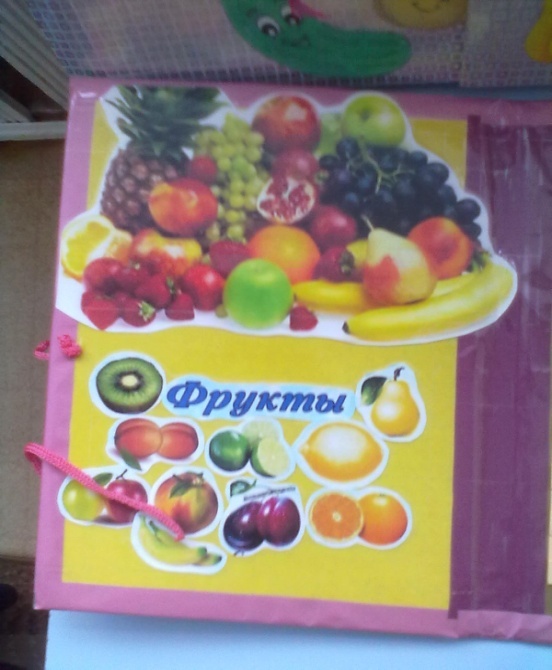 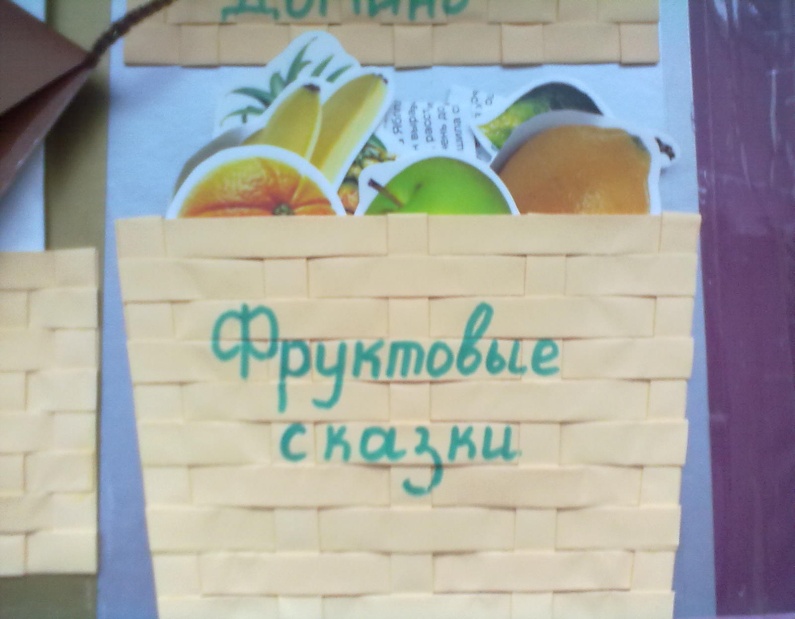 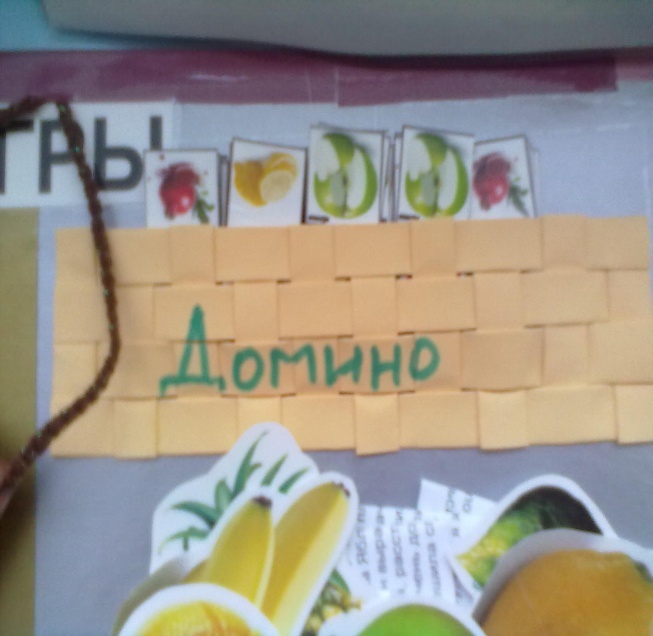 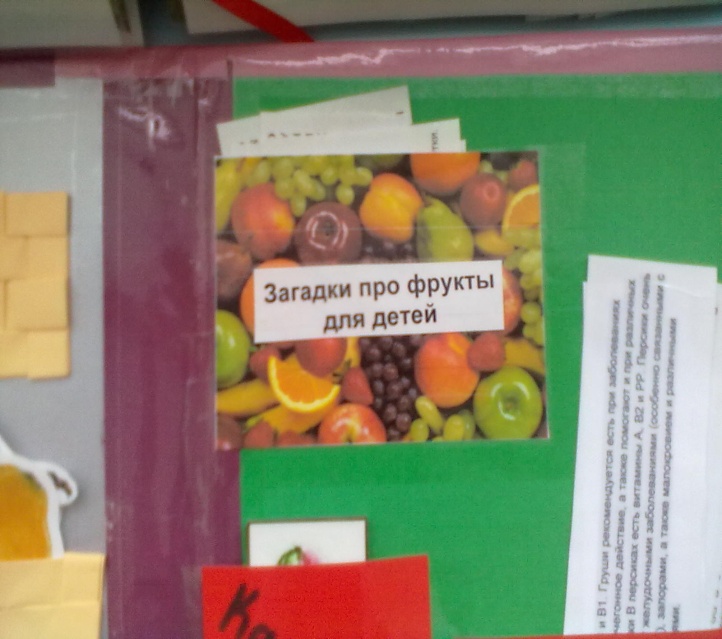 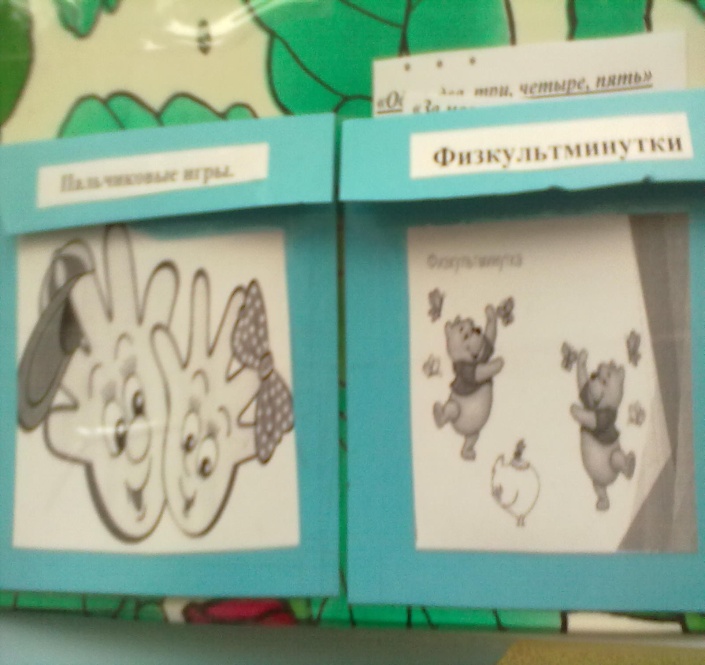 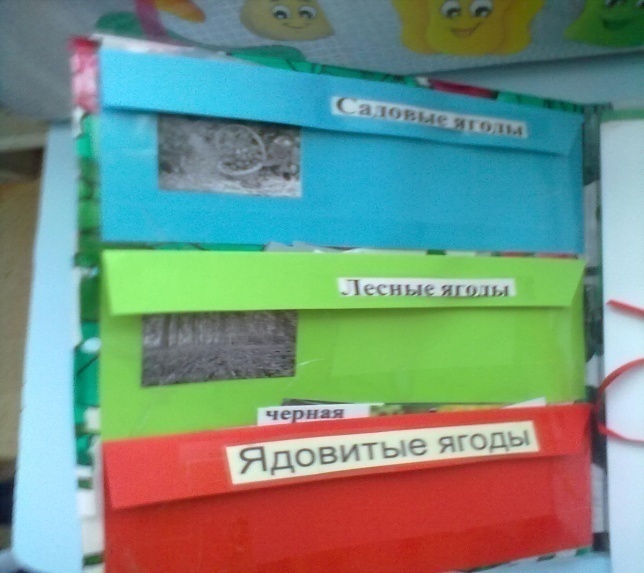 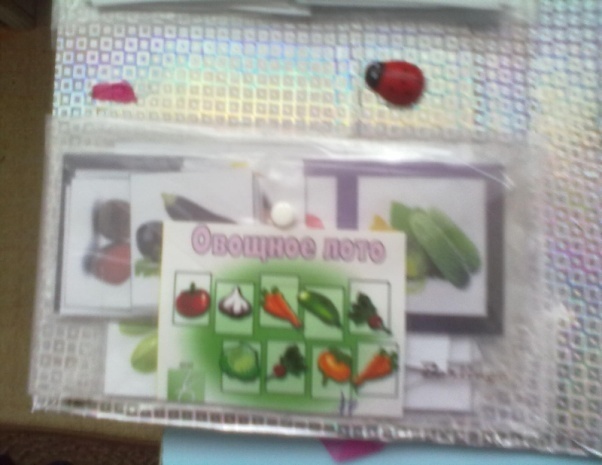 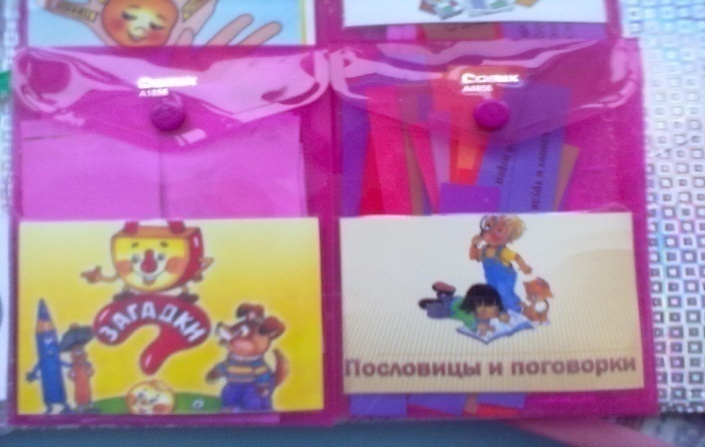 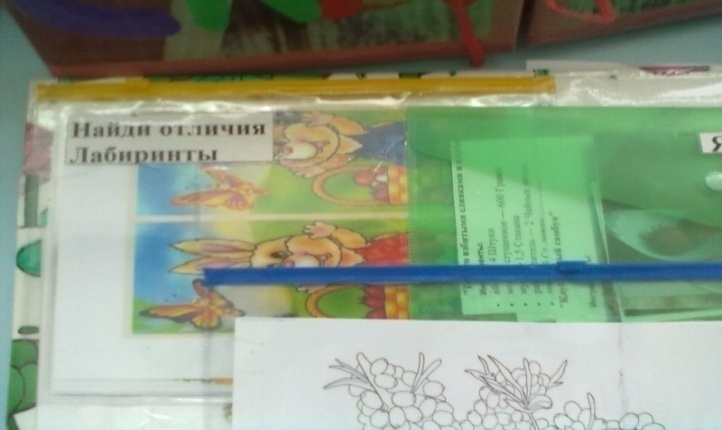 Лэпбук – вид совместной                                                      деятельности взрослого и ребенка
Родители обеспечивают поддержку:
организационную (экскурсии, походы)
техническую (фото, видео)
информационную (сбор  информации для  лэпбука)
мотивационную (поддерживание интереса,    уверенности в успехе)
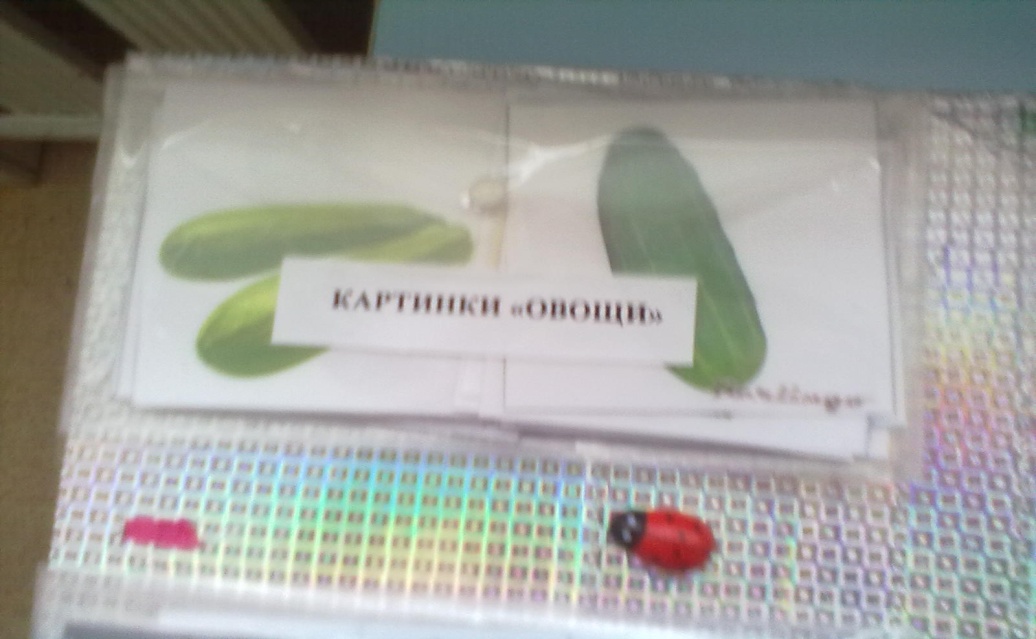 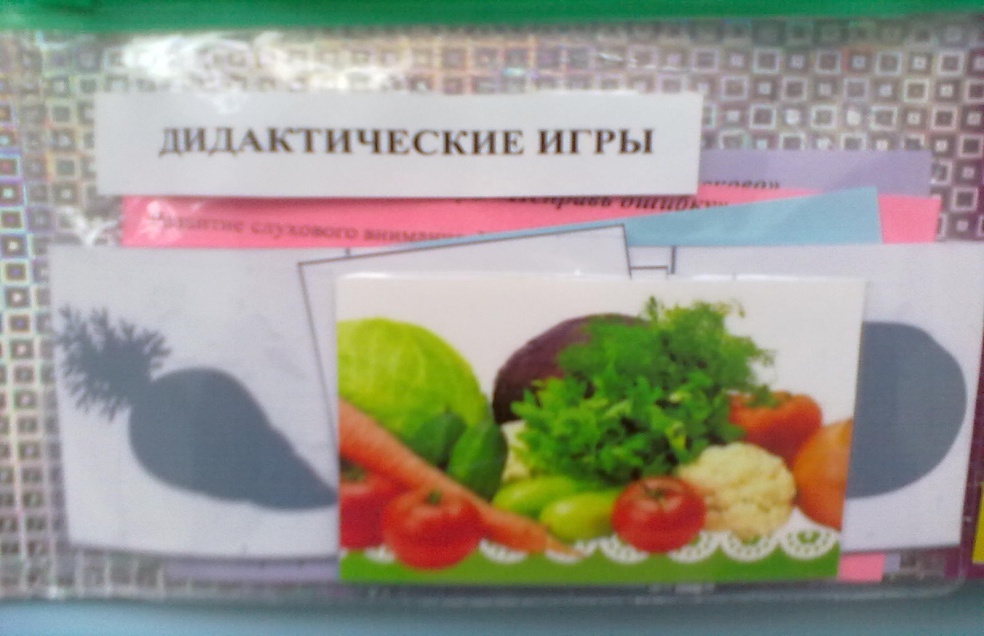 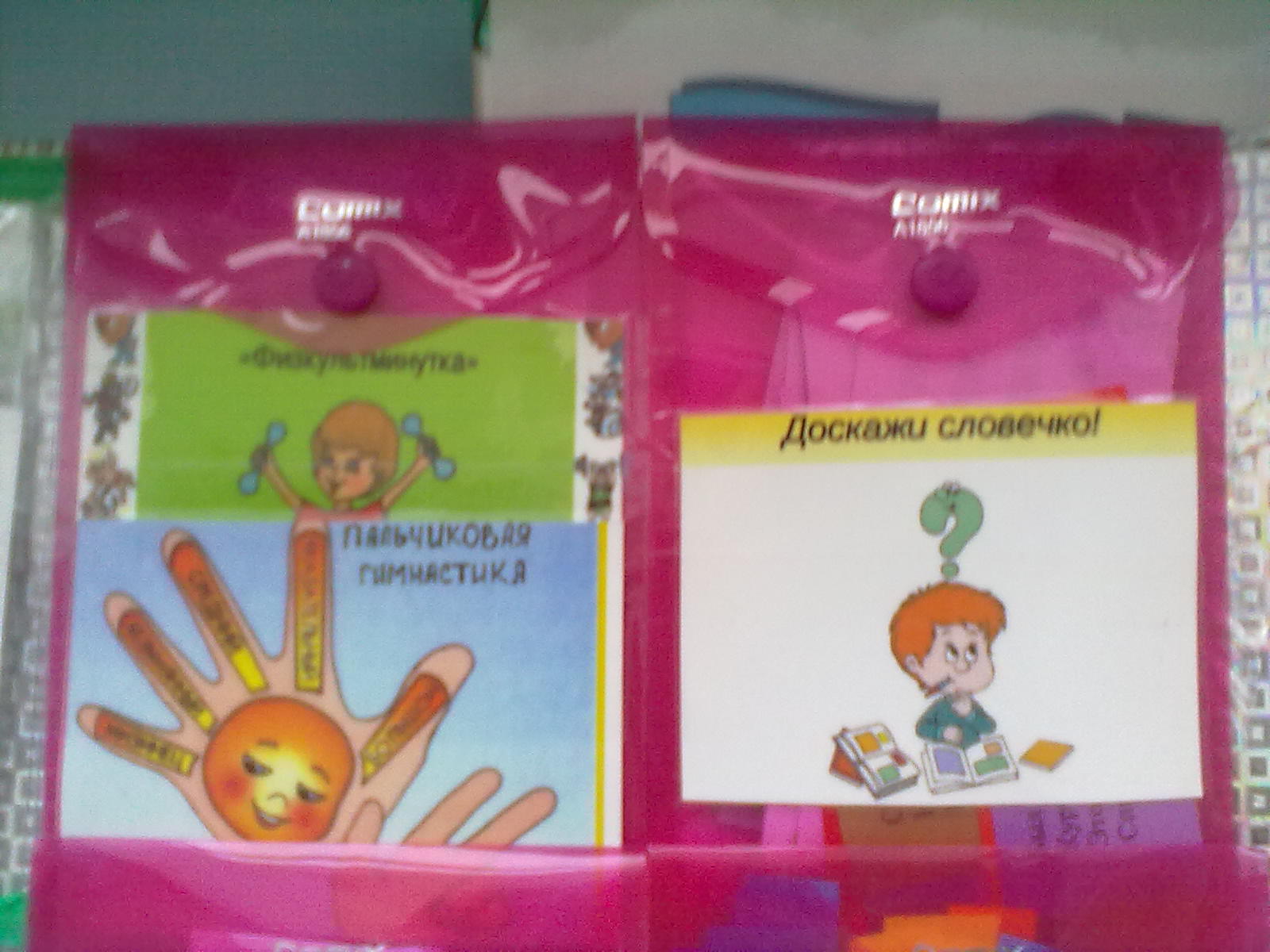 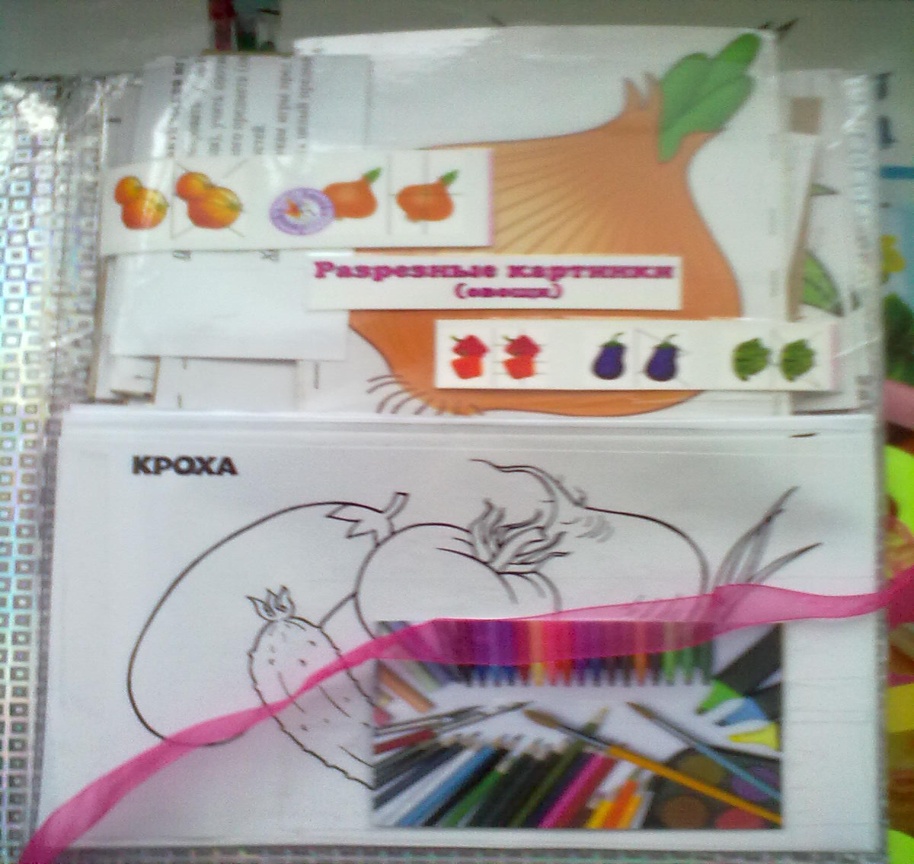 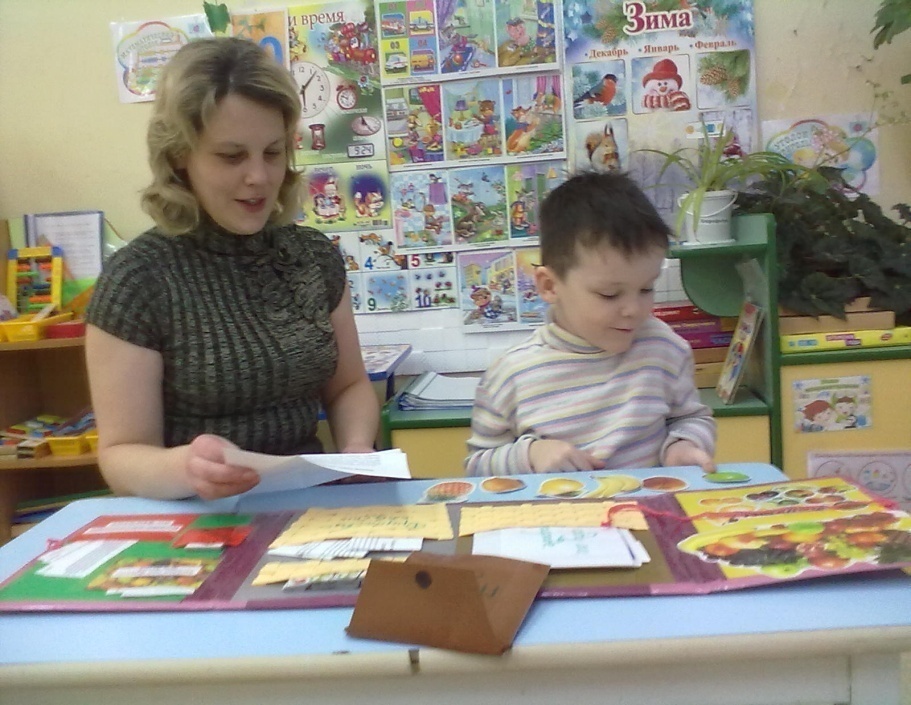 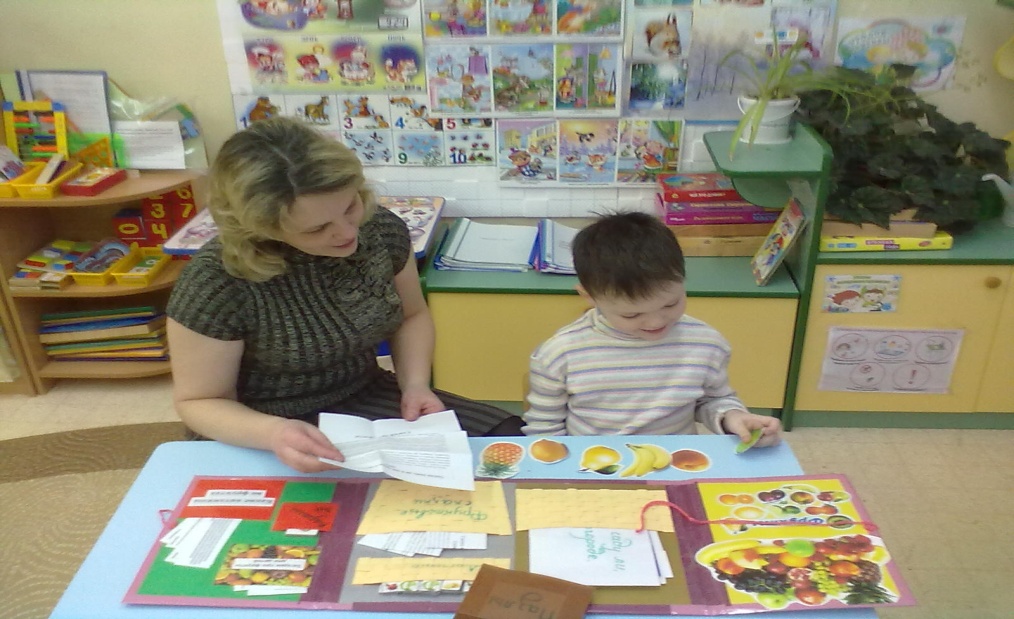 Родители- неотъемлемое звено в образовательном пространстве детского сада
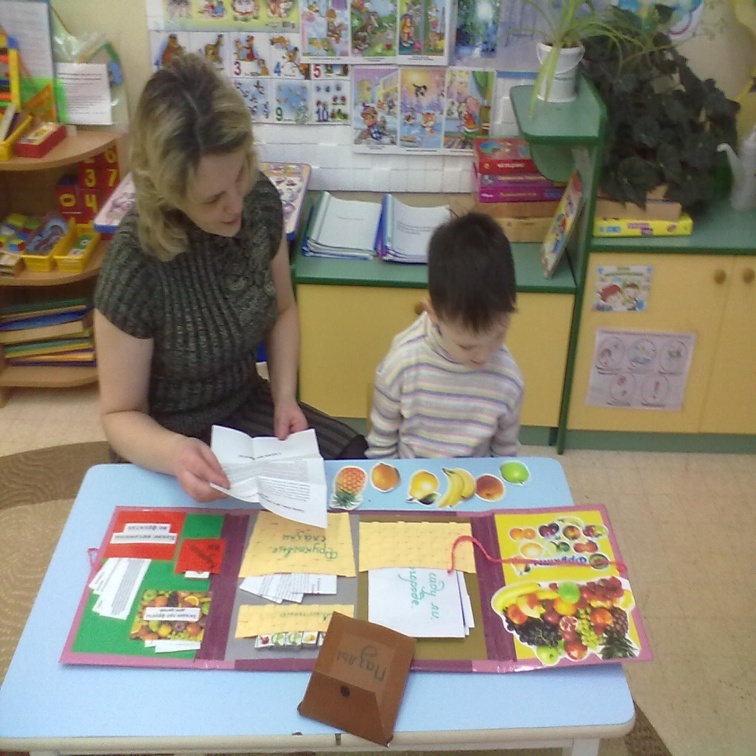 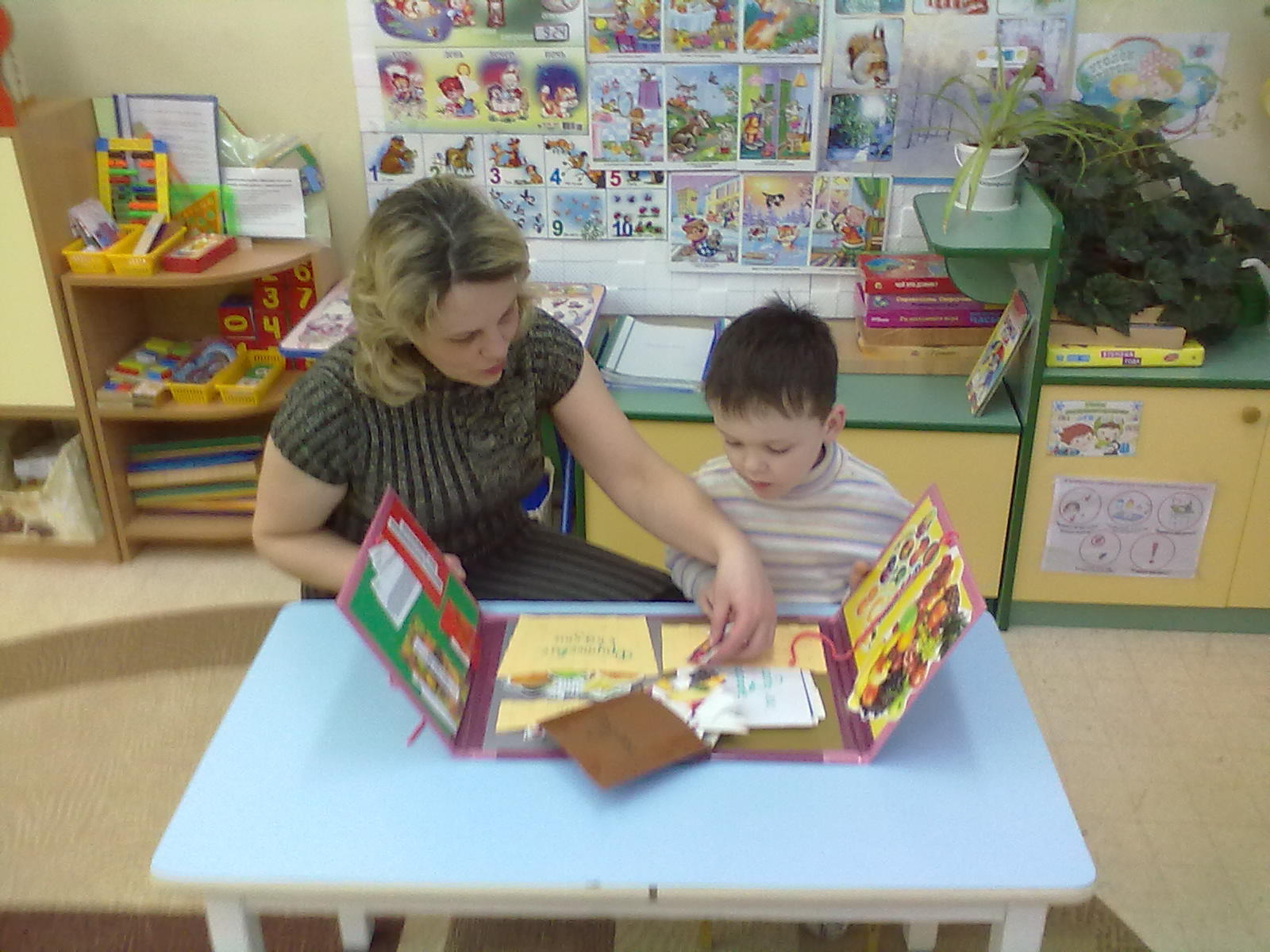 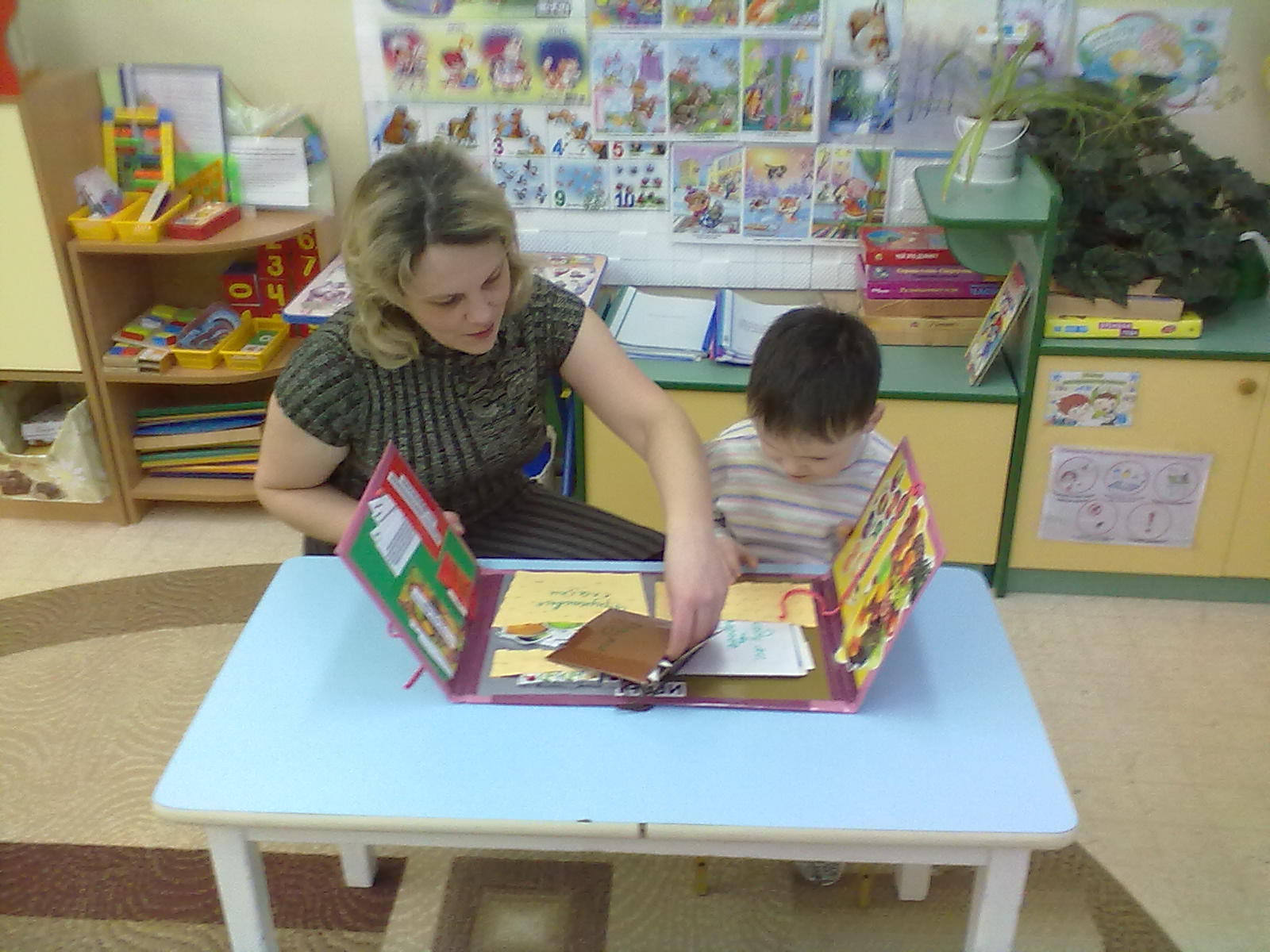 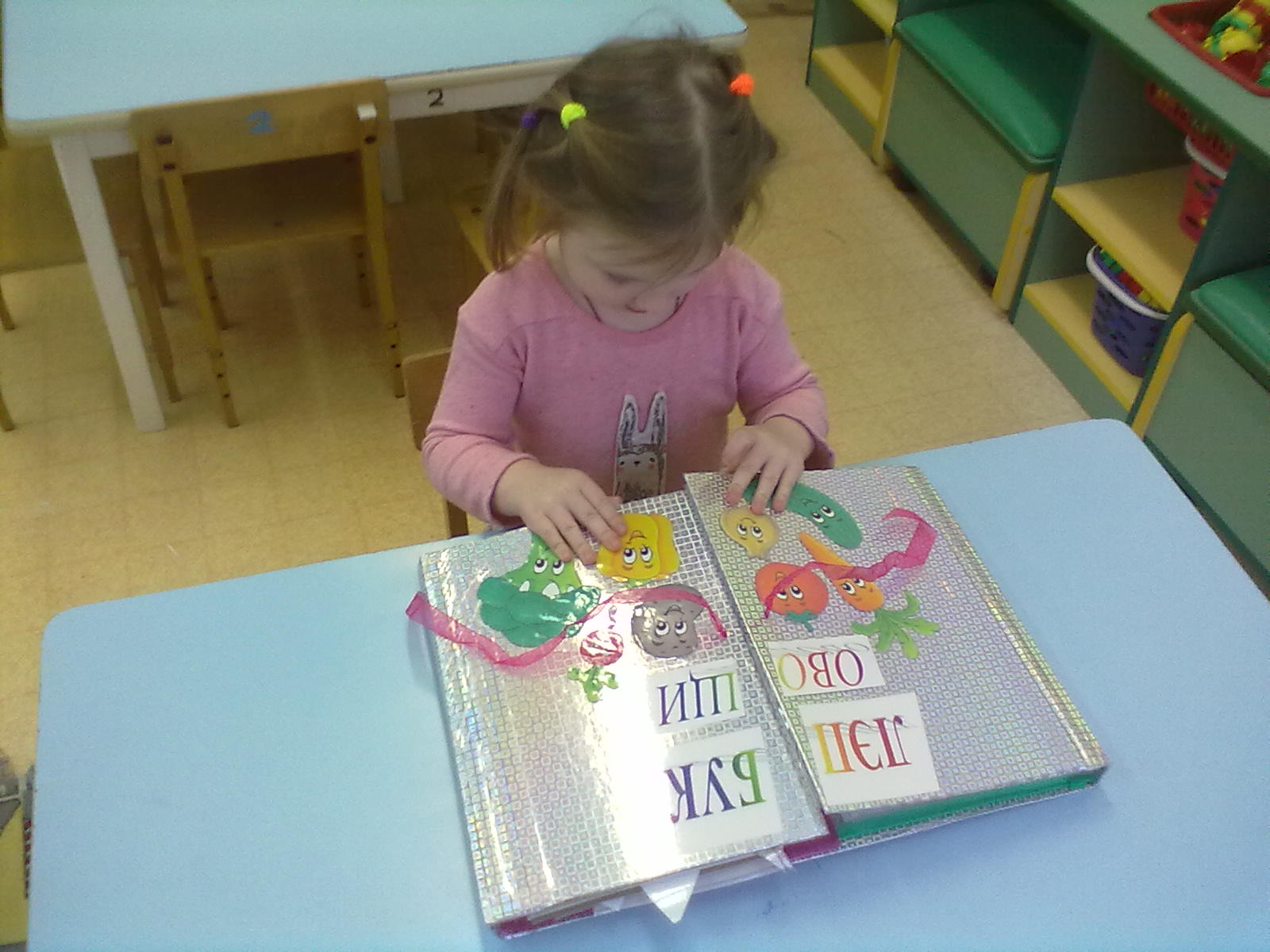 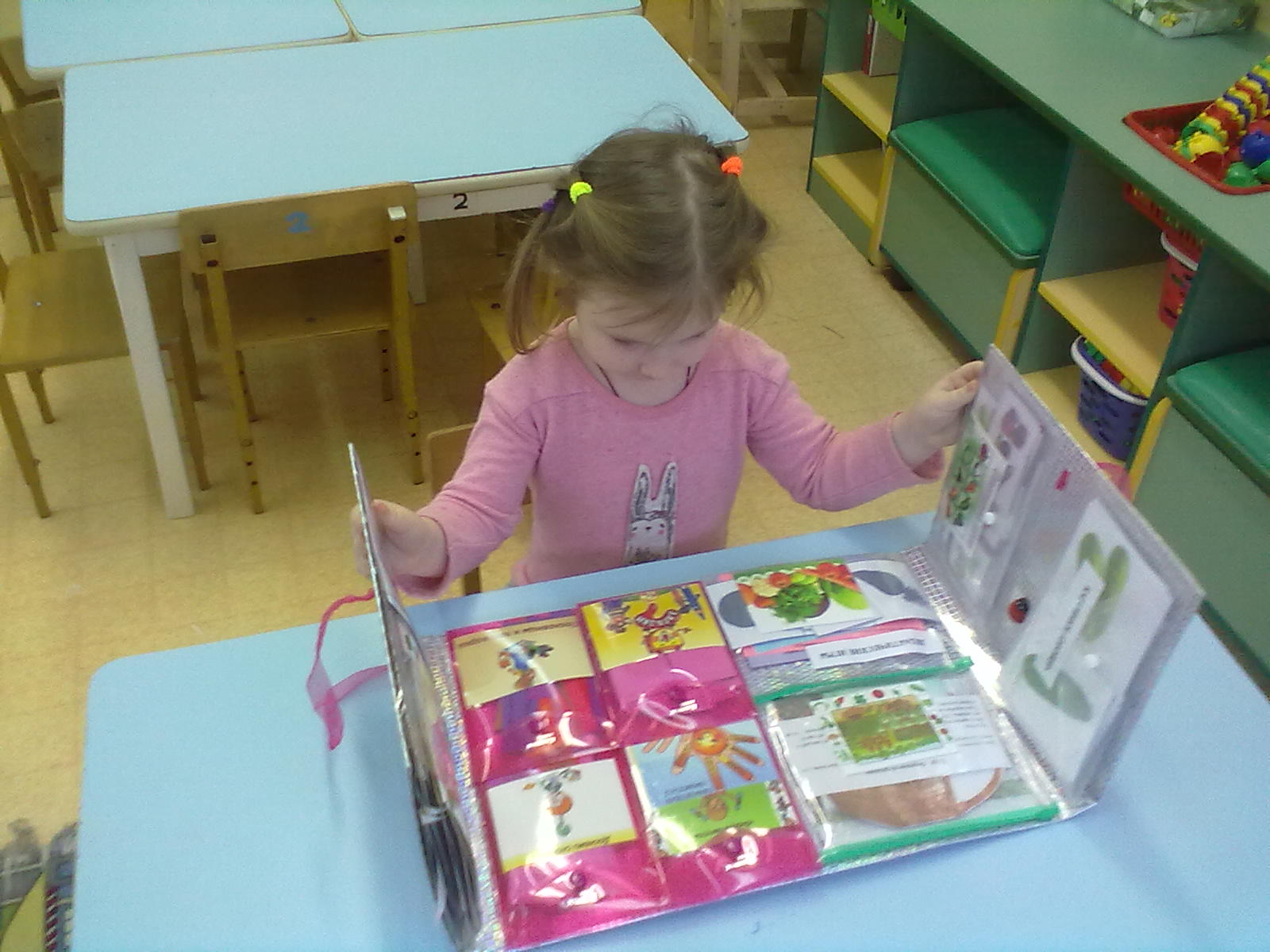 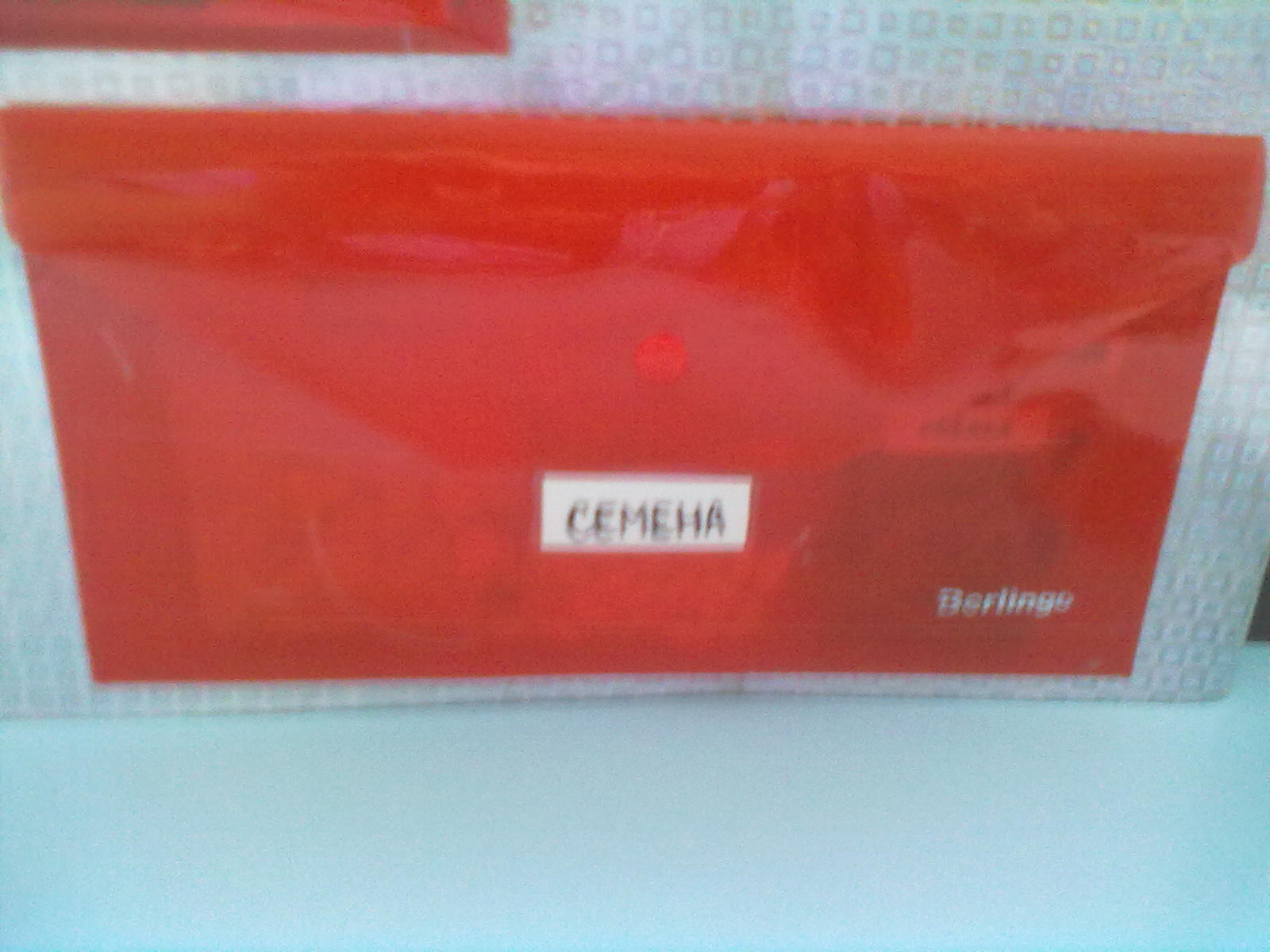 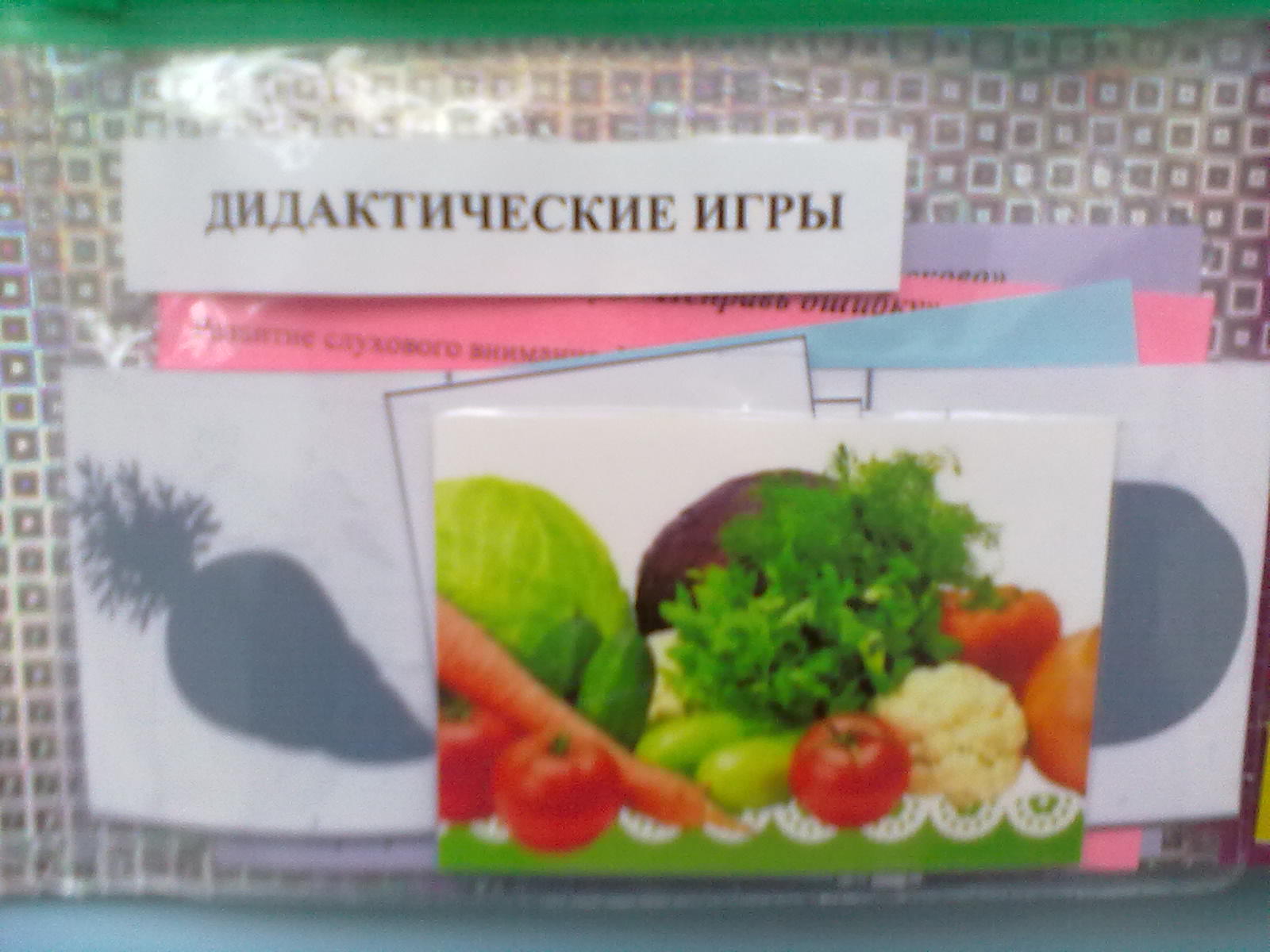 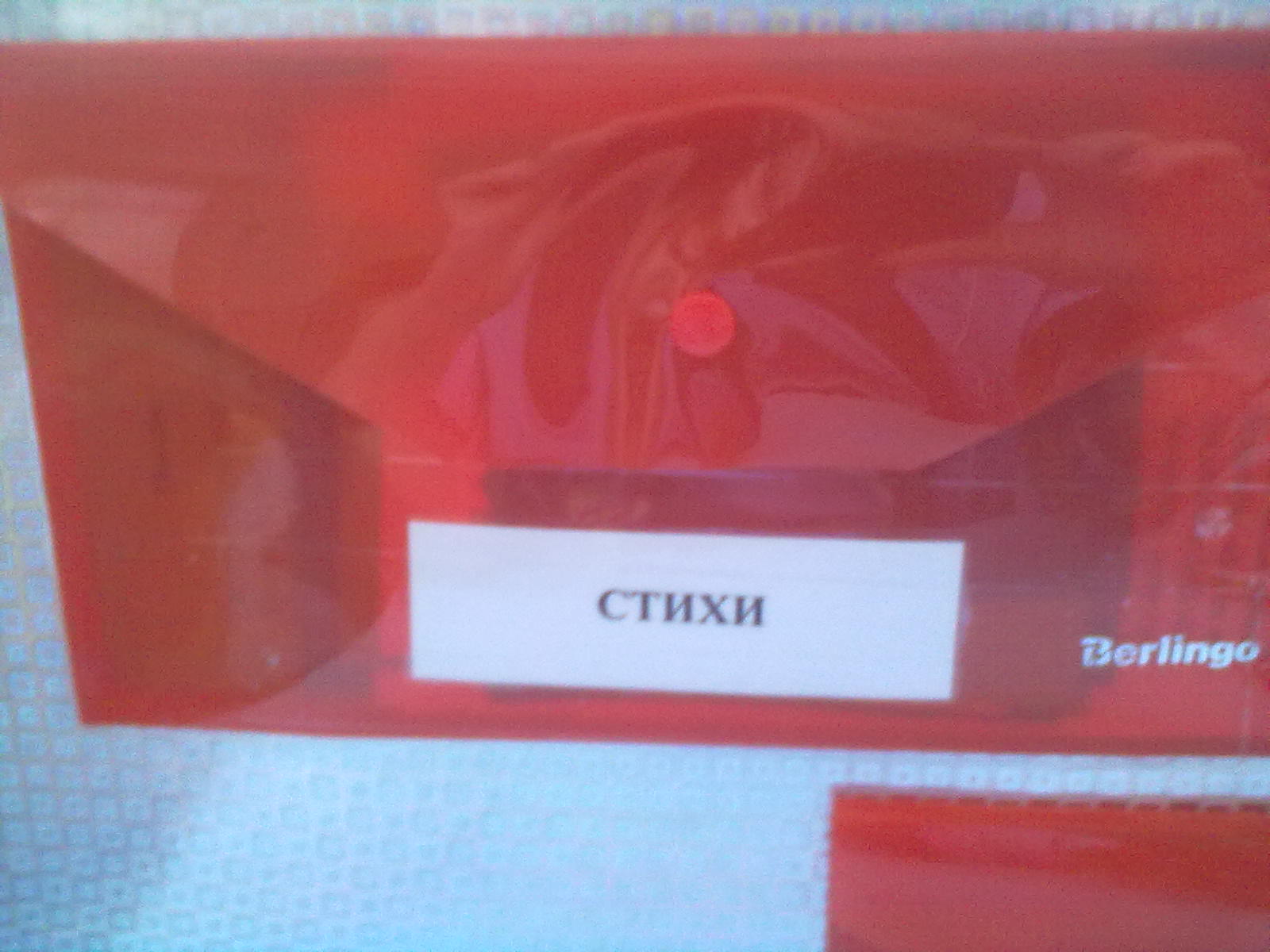 Лэпбук отвечает основным тезисам партнерской деятельности взрослого с детьми
- включенность воспитателя в деятельность наравне с детьми;
- добровольное присоединение дошкольников к деятельности (без психического и дисциплинарного принуждения);
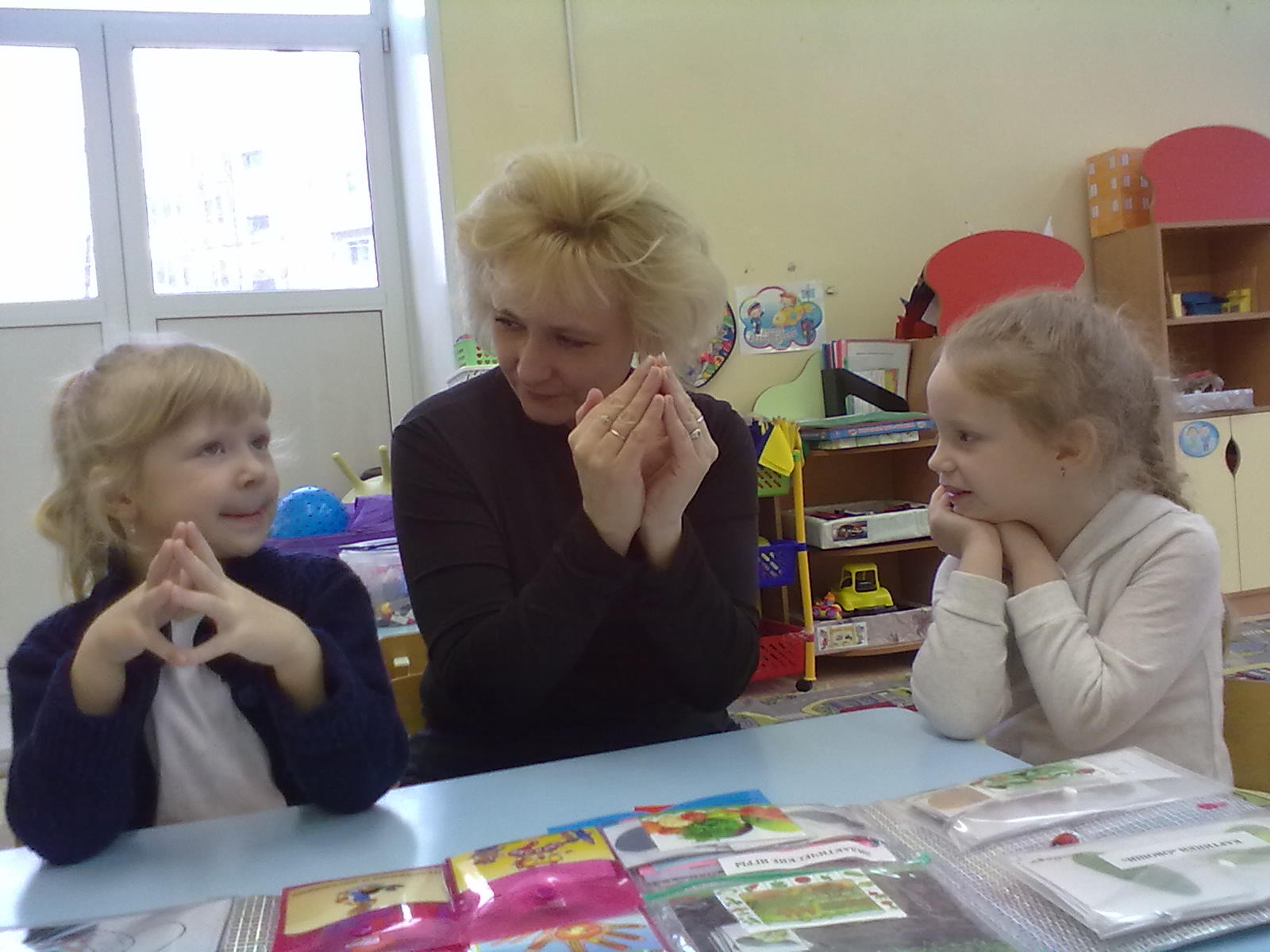 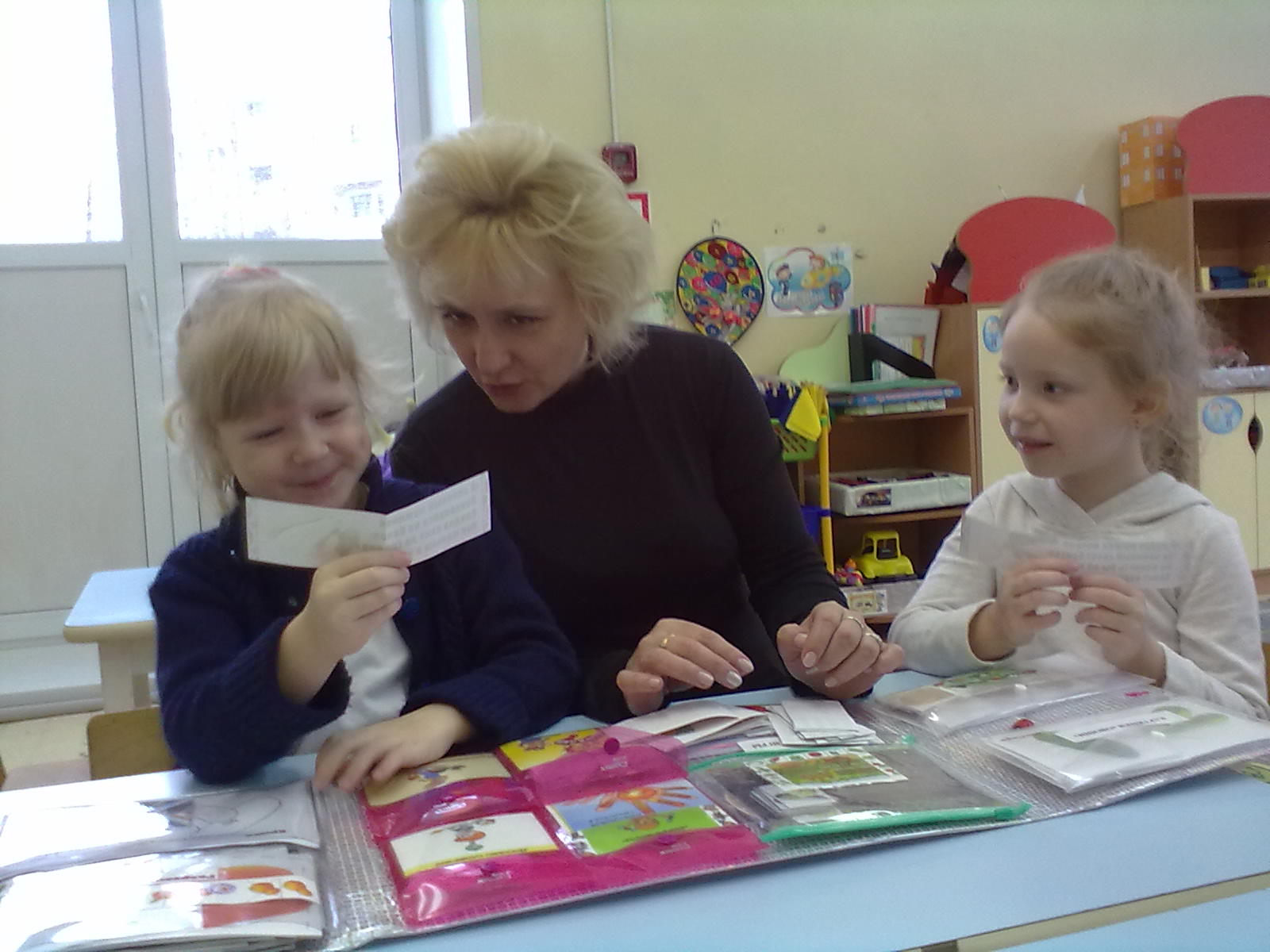 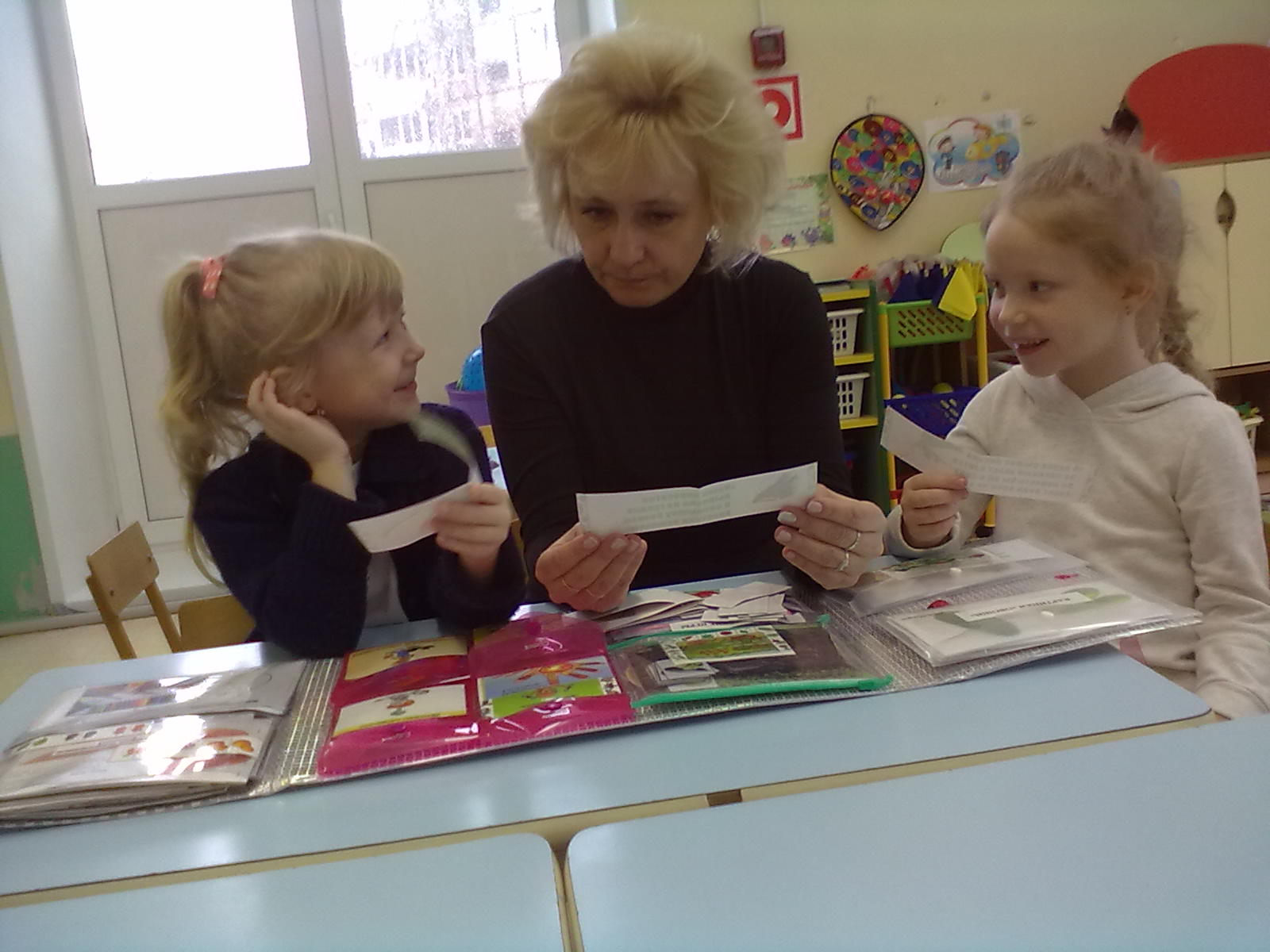 - свободное общение и перемещение детей во время деятельности (при соответствии организации рабочего пространства);
- открытый временной конец деятельности (каждый работает в своем темпе).
Лэпбук – активизирует у детей интерес к познавательной деятельности
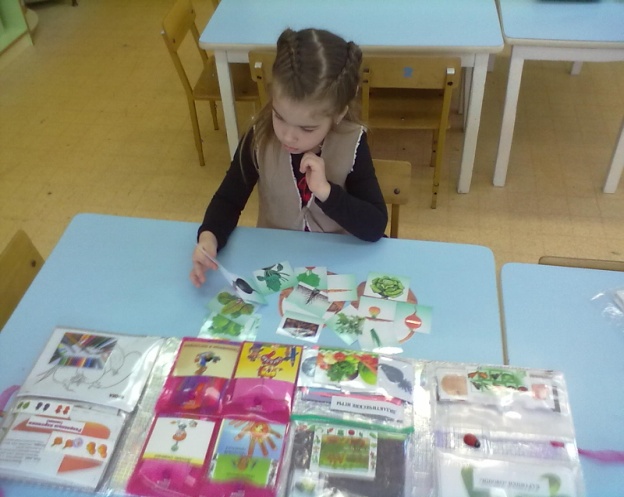 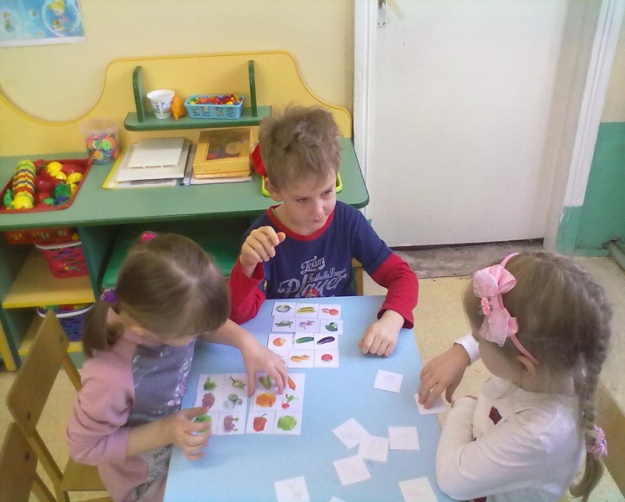 2.  Помогает детям лучше понять и запомнить информацию ;
3.  Лэпбук – позволяет сохранить собранный материал;
1.Появляется возможность проявить себя каждому ребёнку!
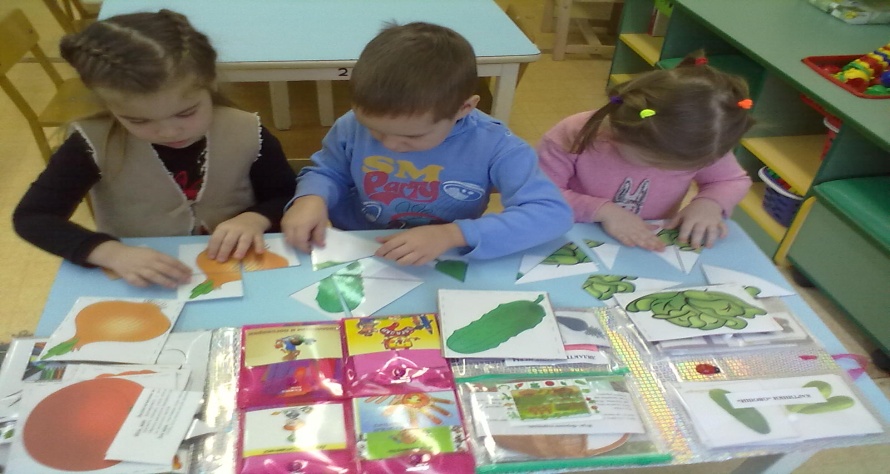 4. Это просто интересное и творческое занятие!
ПРЕИМУЩЕСТВА    ЛЭПБУКА
-ребенок самостоятельно собирает  нужную информацию
-  Побуждает интерес у детей к познавательному развитию
-  Может разнообразить занятие или совместную деятельность со взрослым
-  Развивает креативность и творческое мышление, речь
-  Объединяет детей для увлекательного и полезного занятия
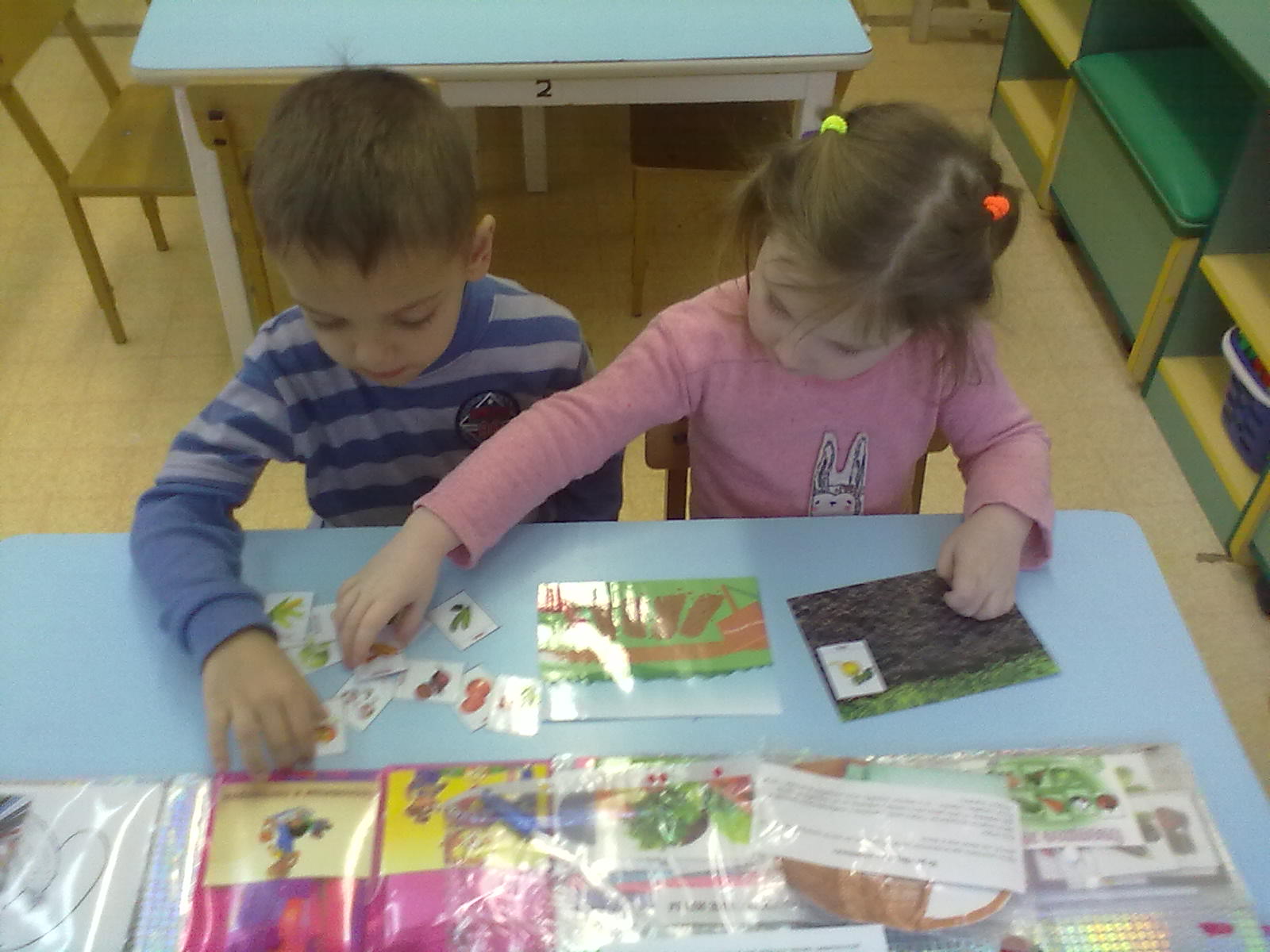 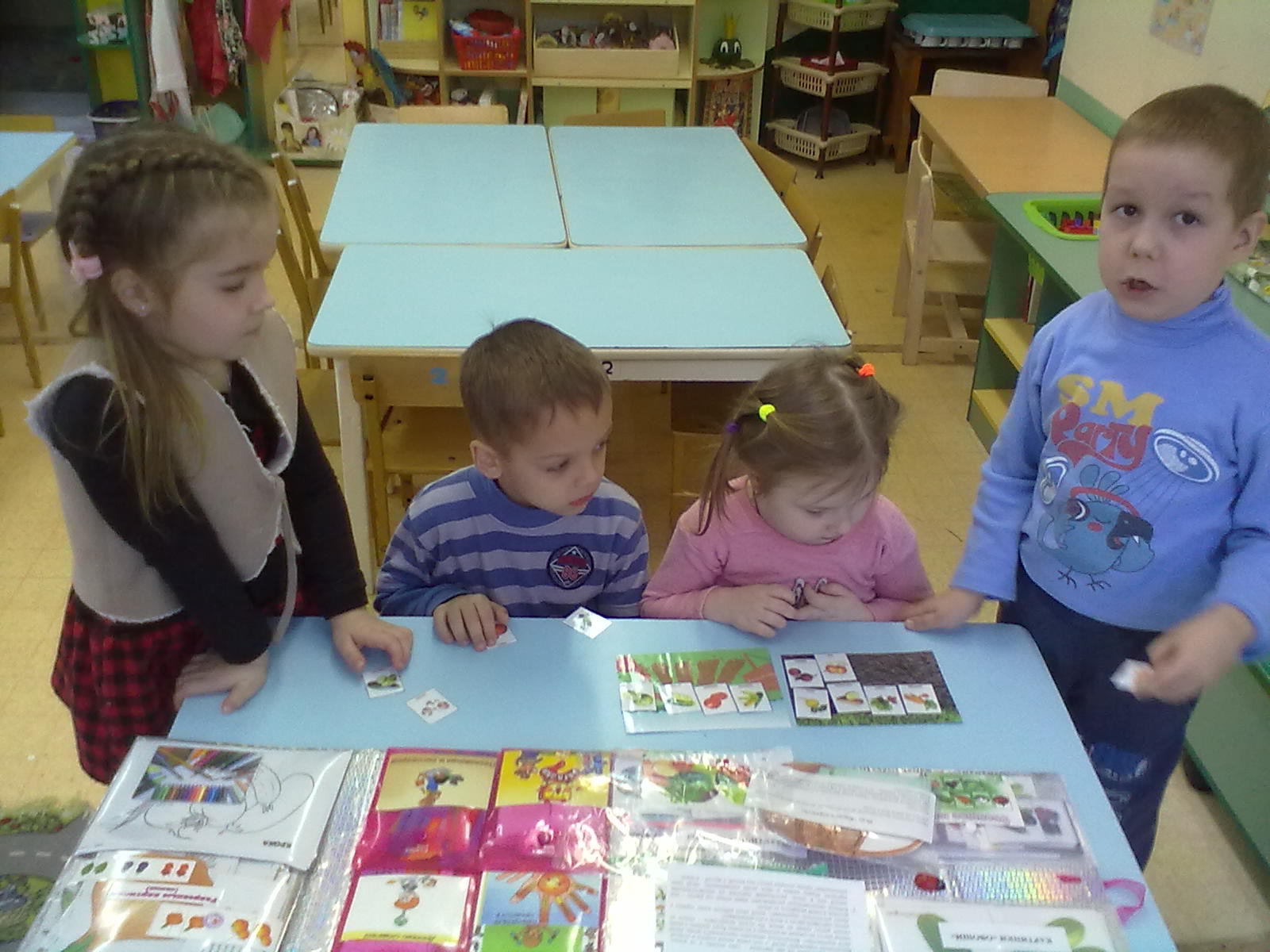 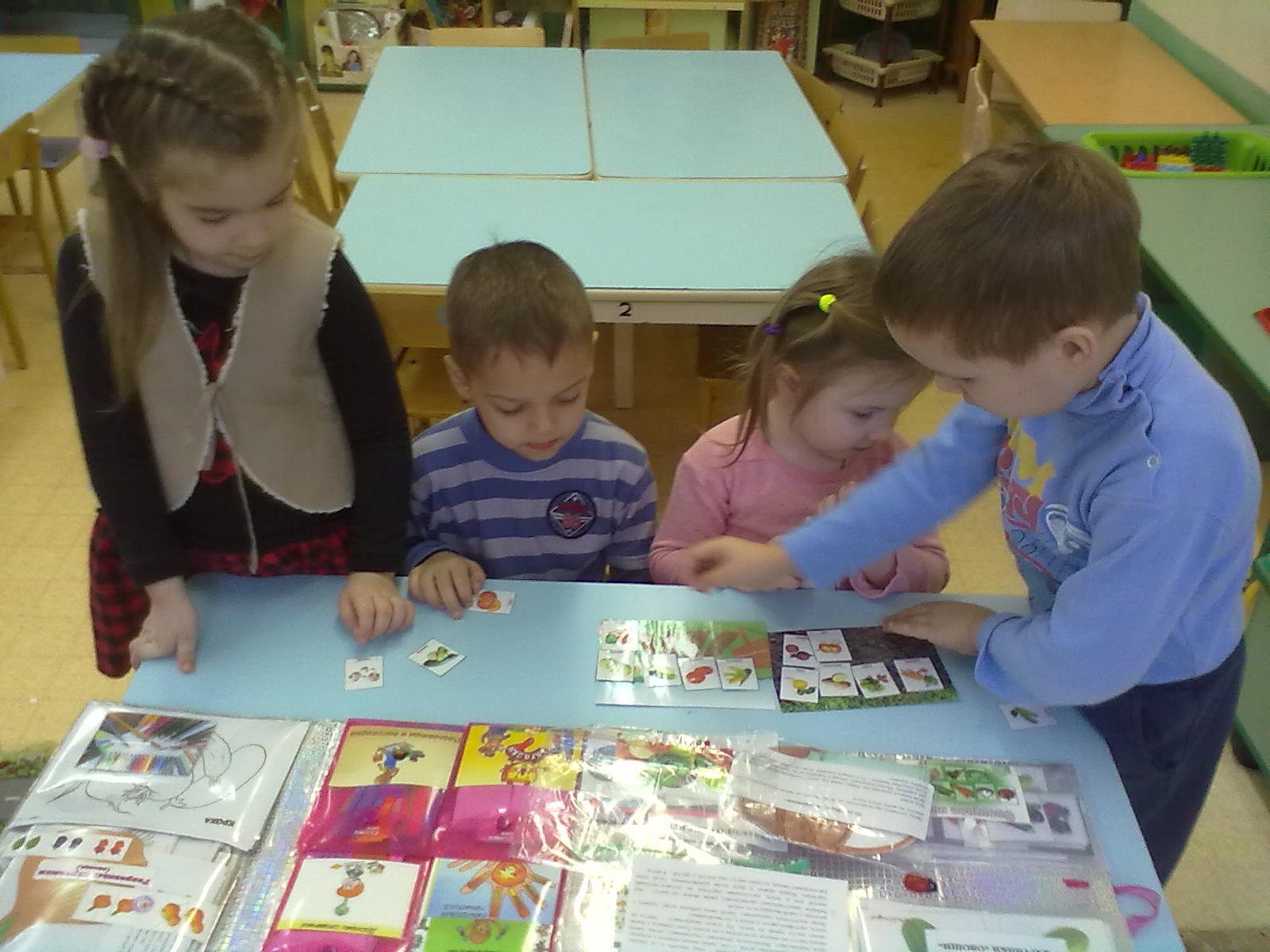 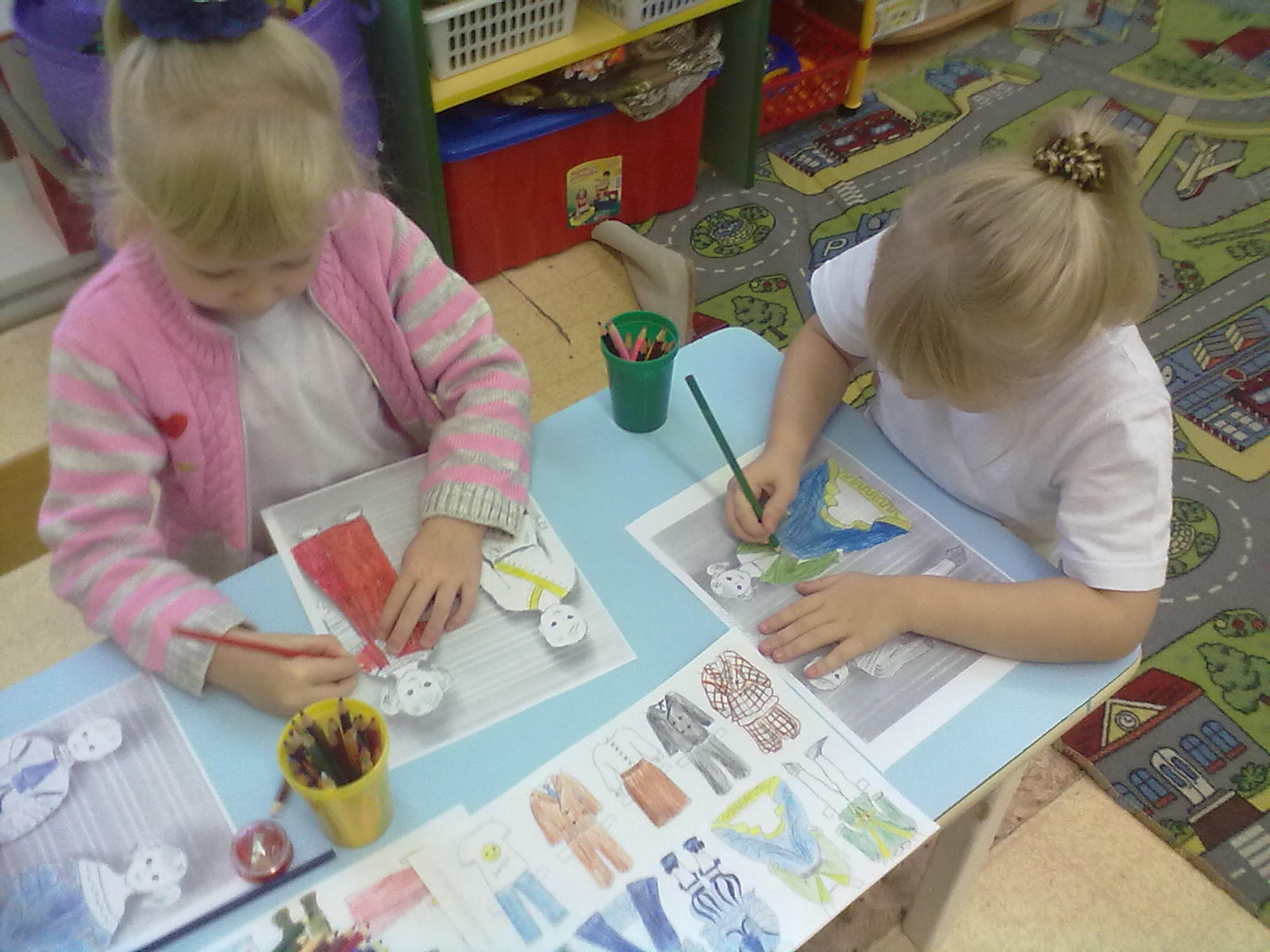 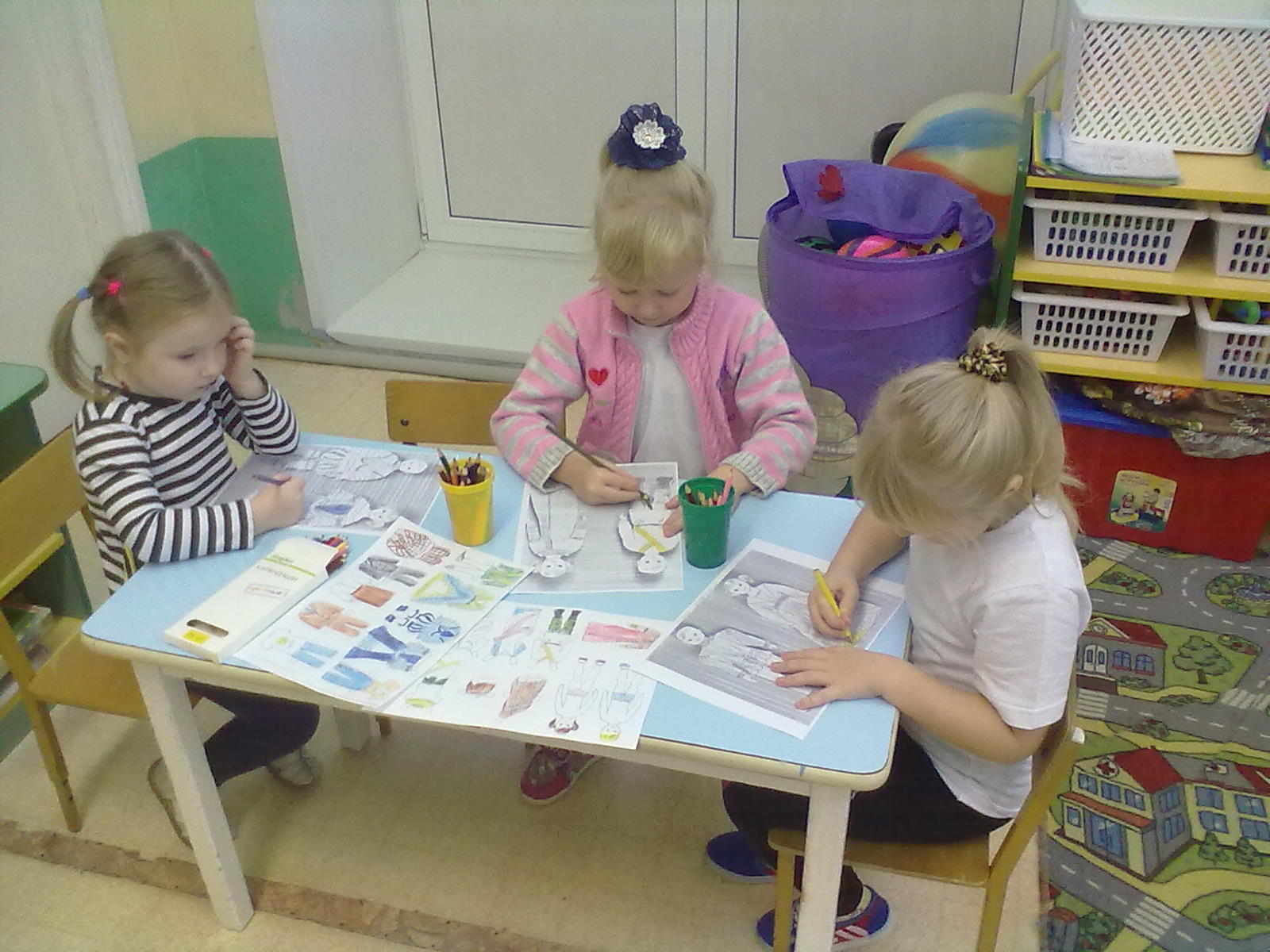 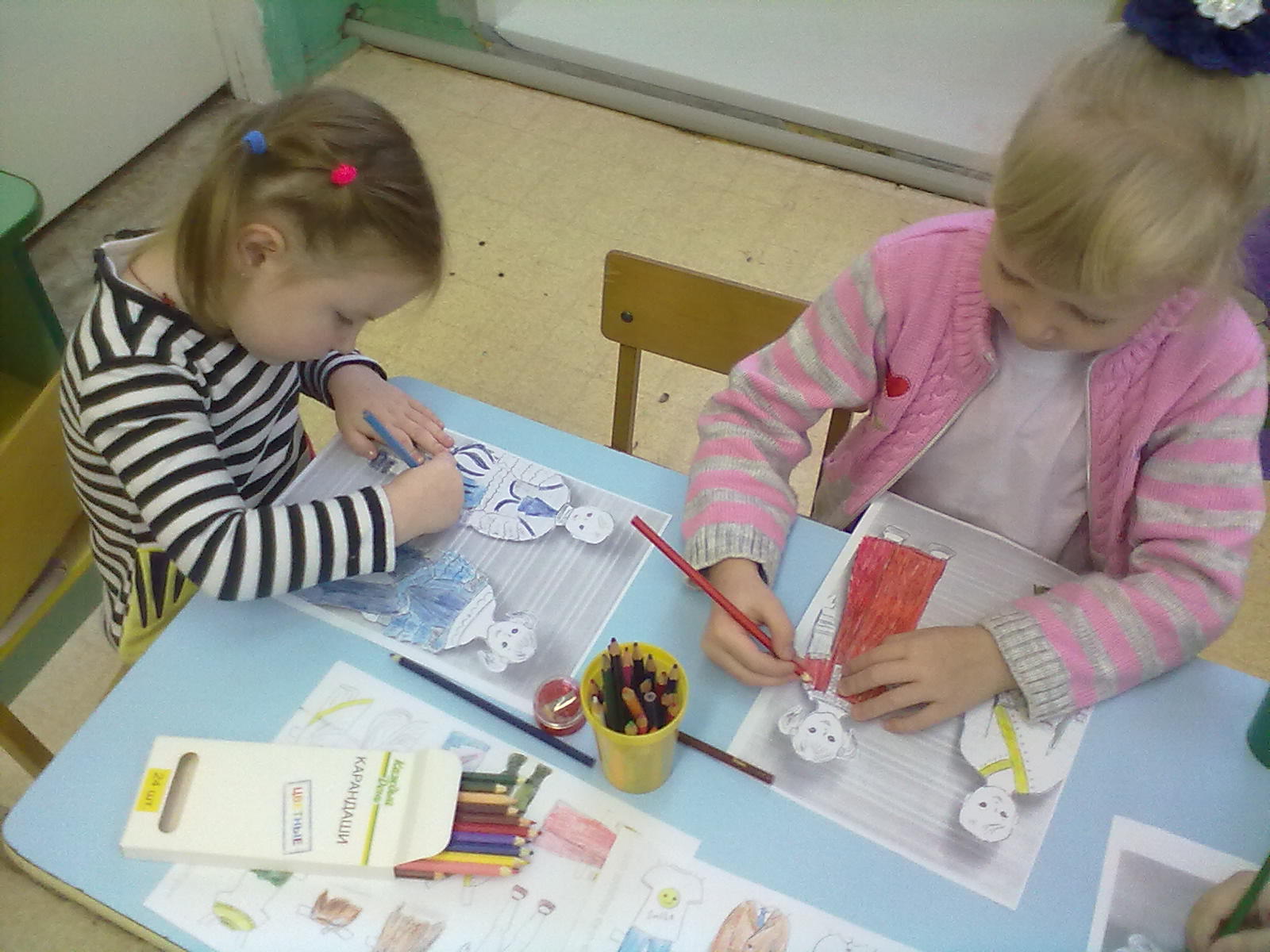 Лэпбук
-даёт возможность для позитивной социализации;
-личностного развития;
-развития инициативы и творческих возможностей
На основе сотрудничества со взрослыми и сверстниками
Технологии изготовления Лэпбука
шаг 1-2
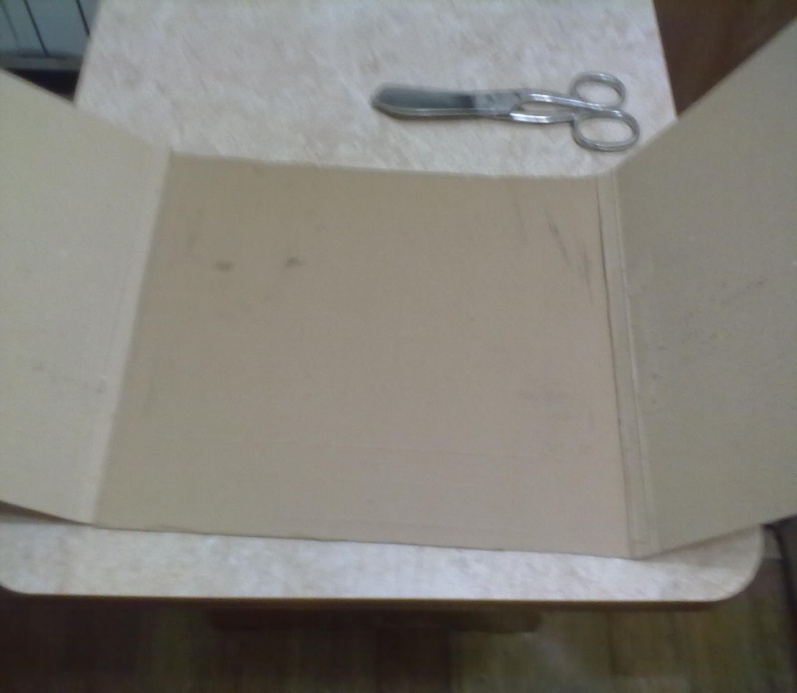 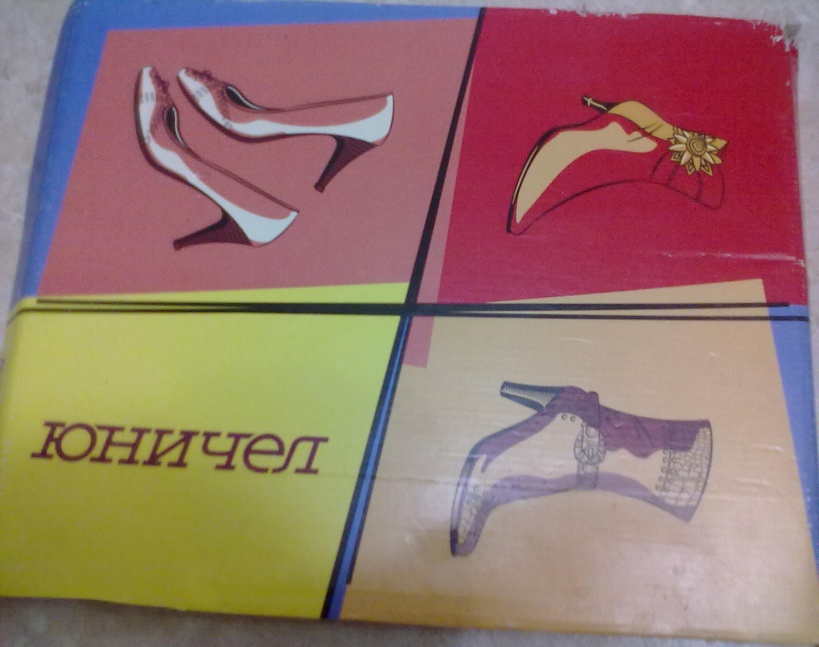 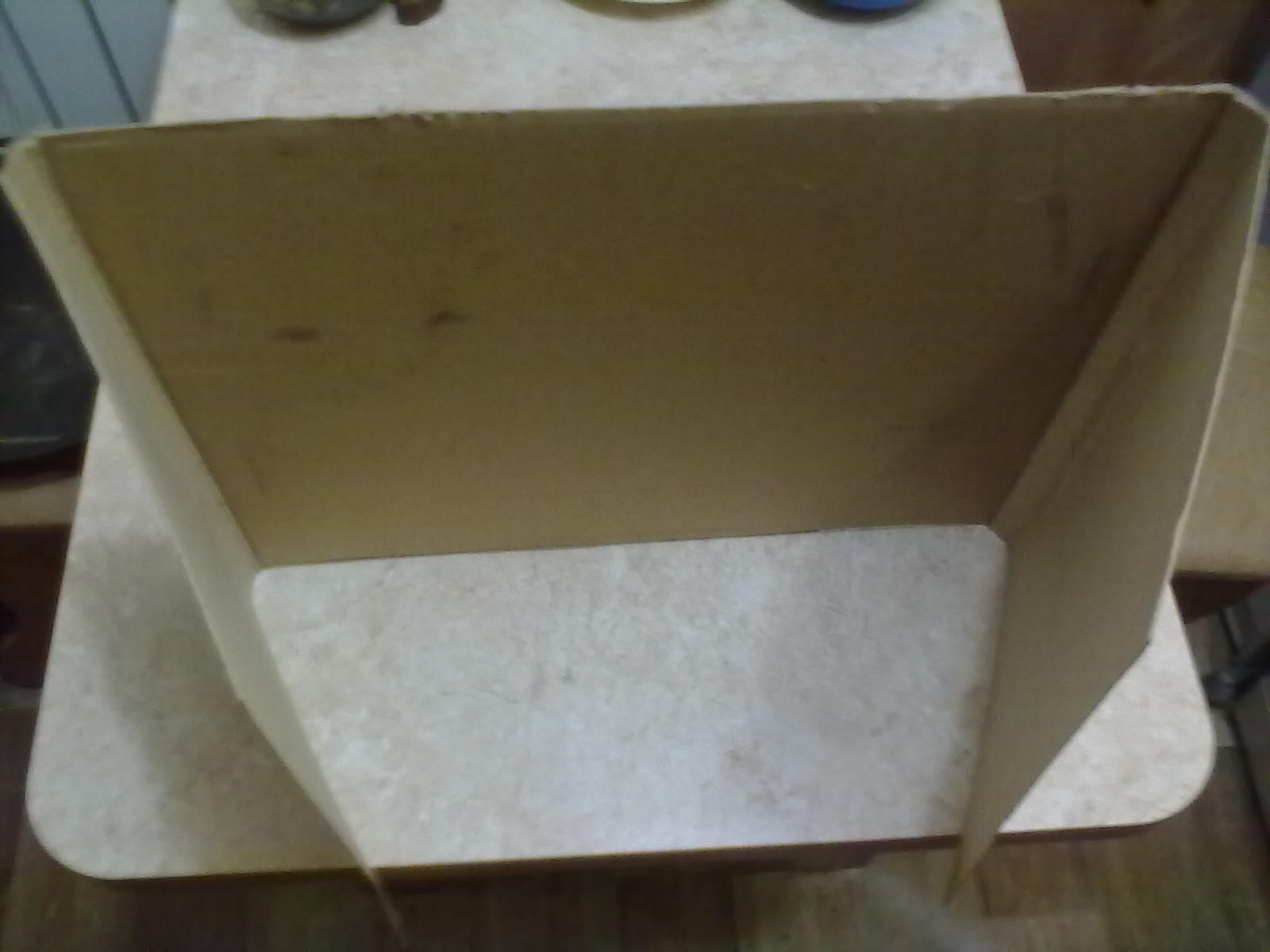 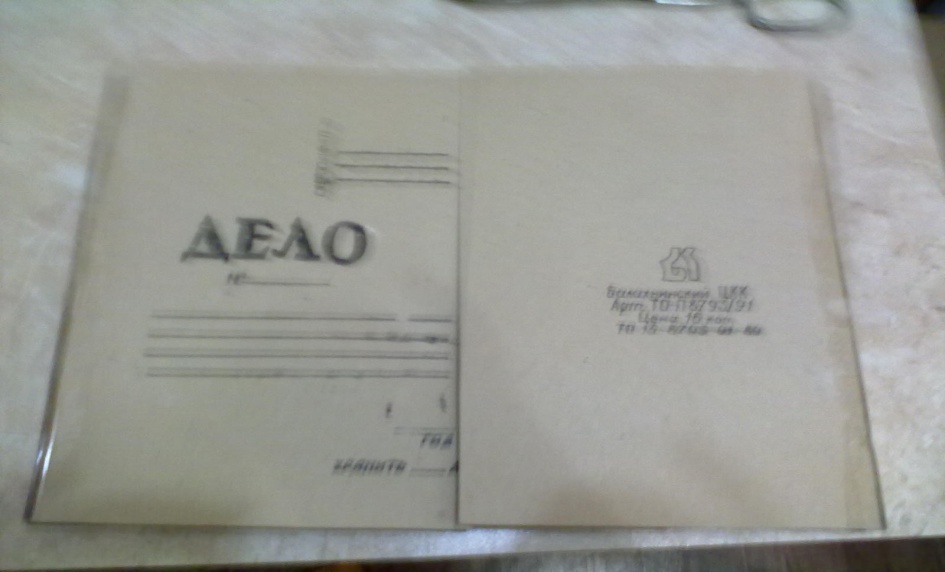 Шаг 3-4
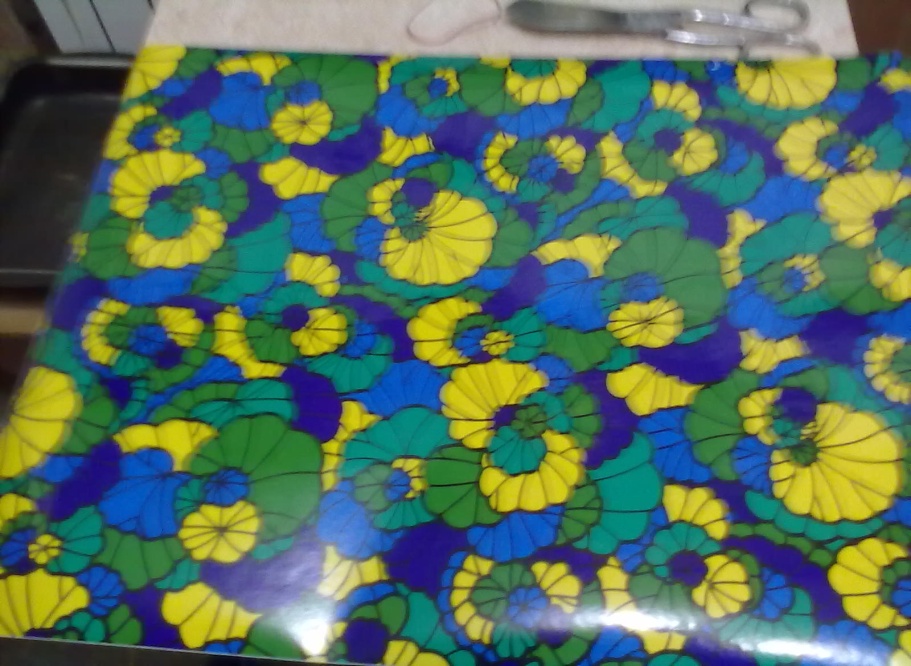 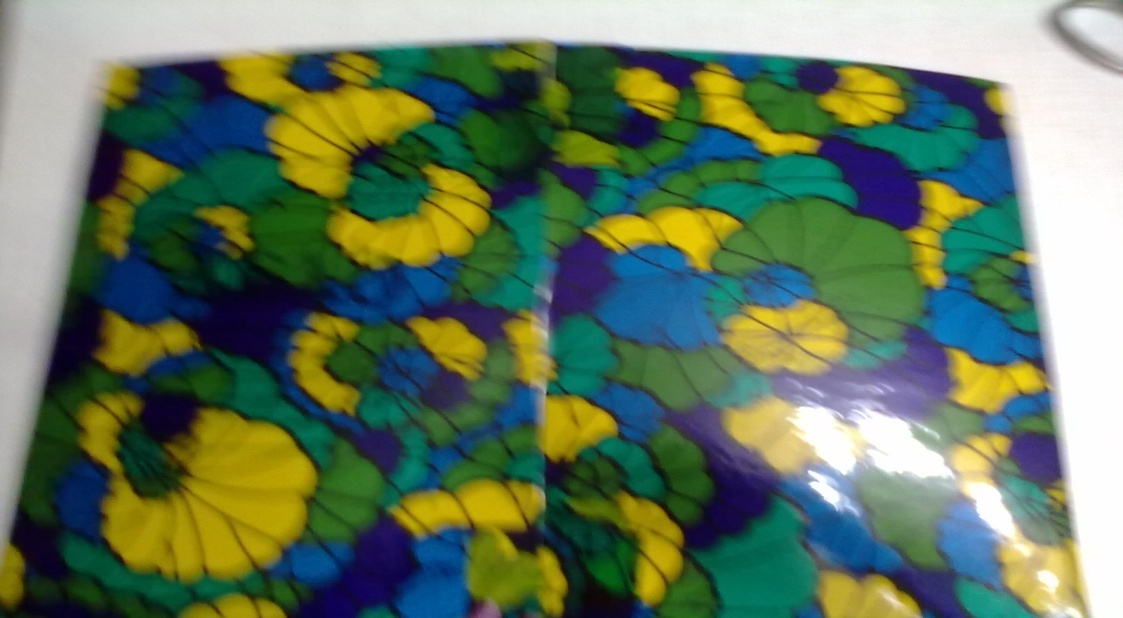 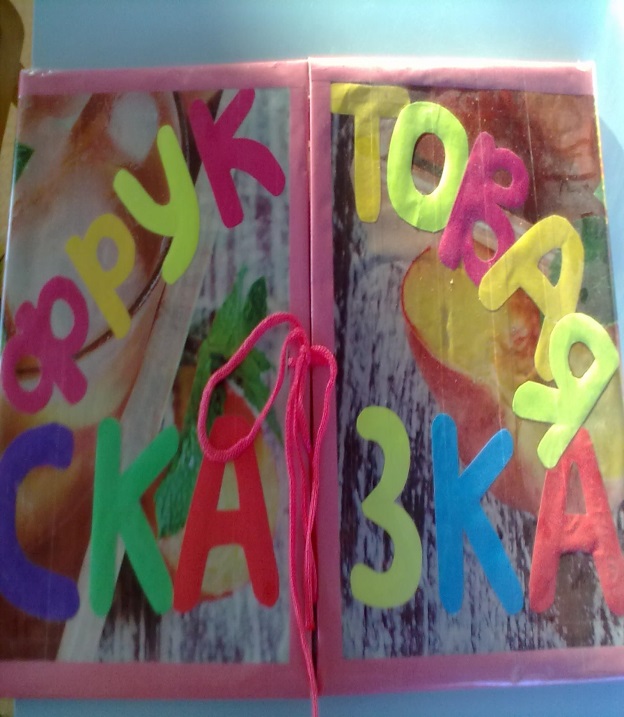 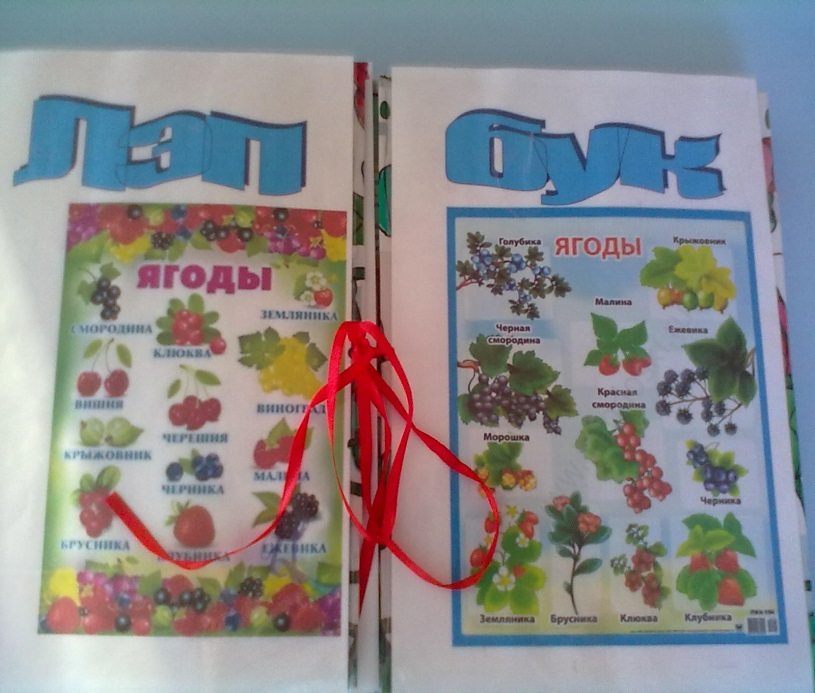 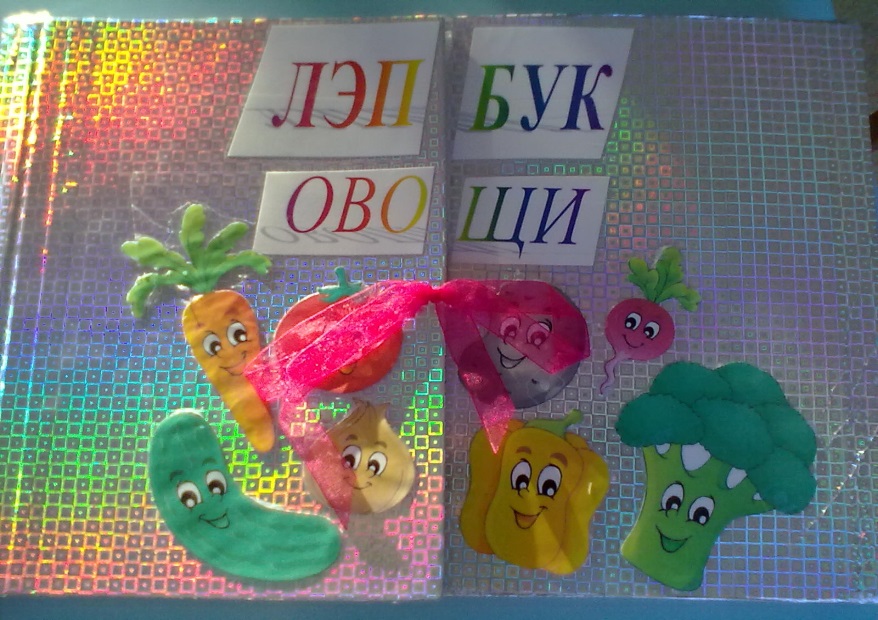 С
Содержимое Лэпбука
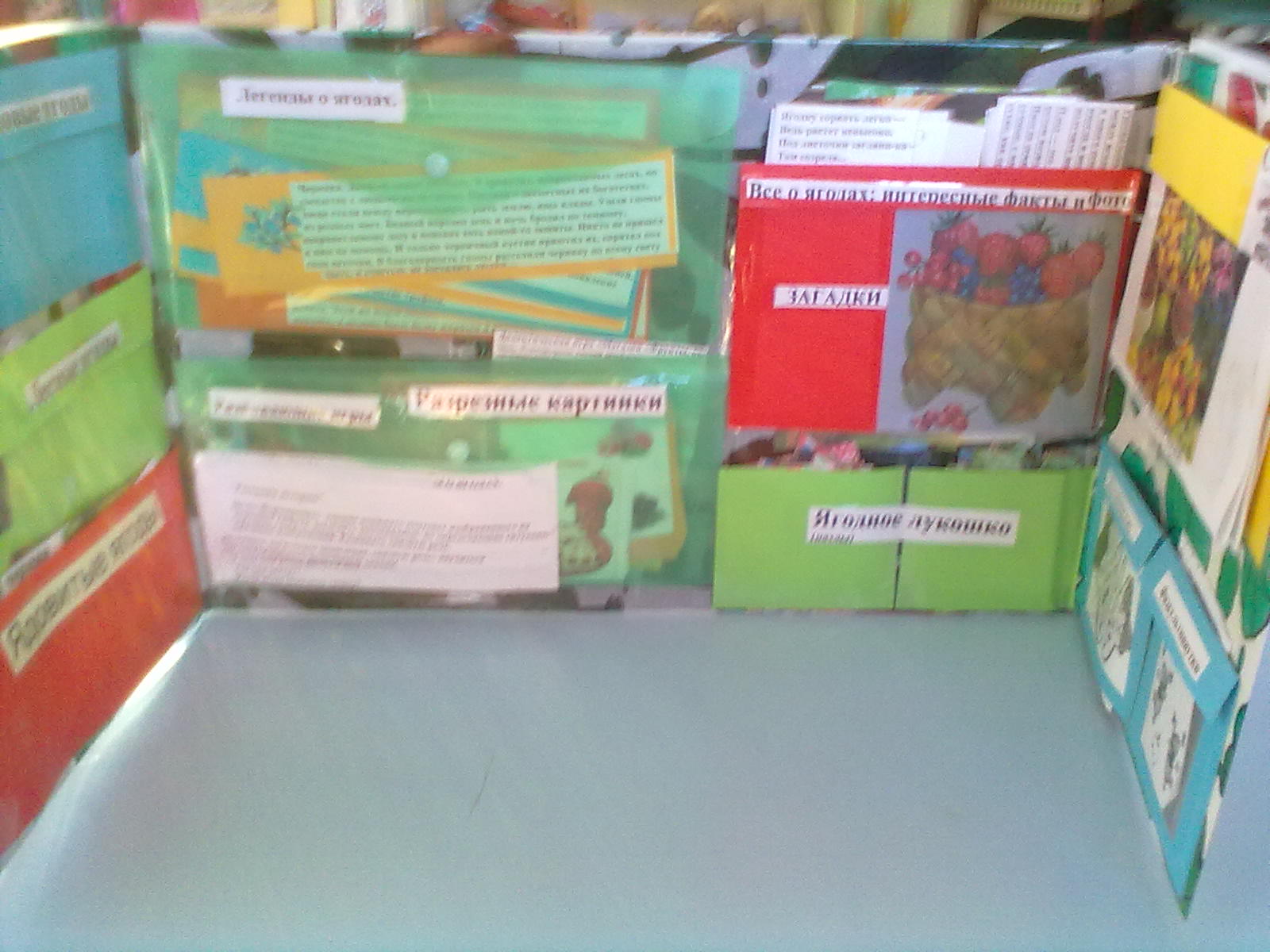 Содержимое лэпбука
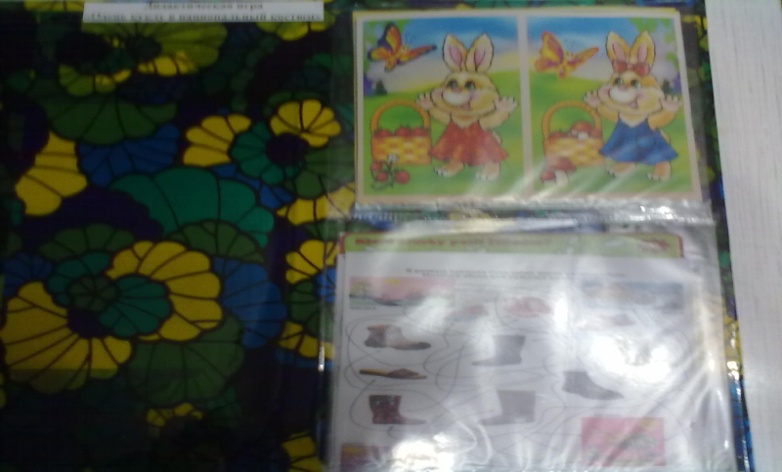 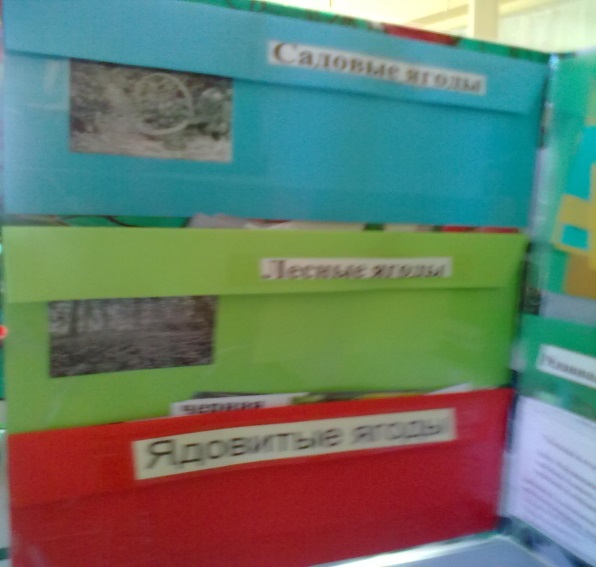 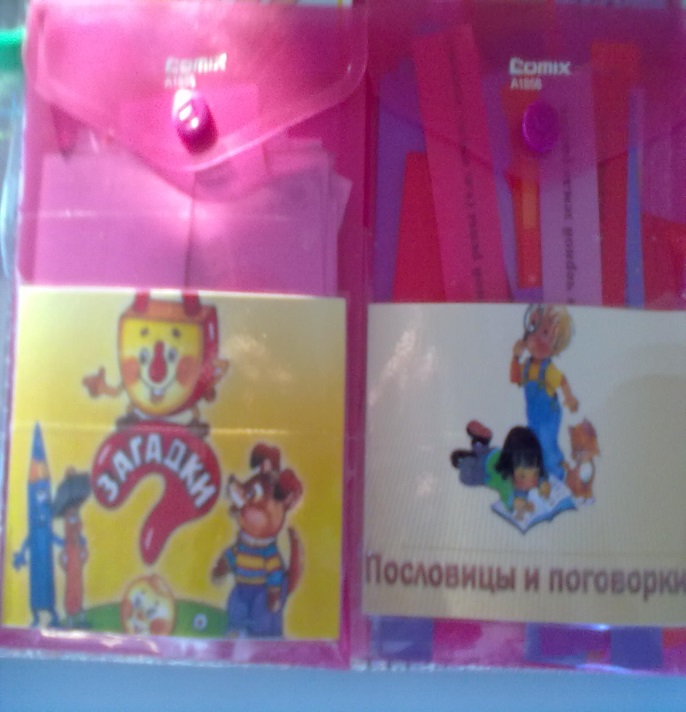 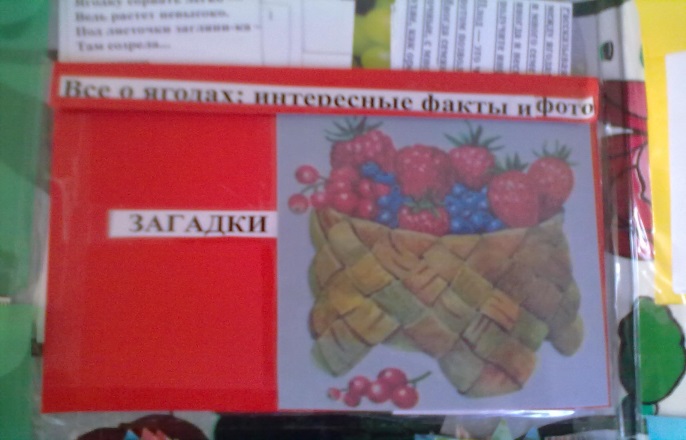 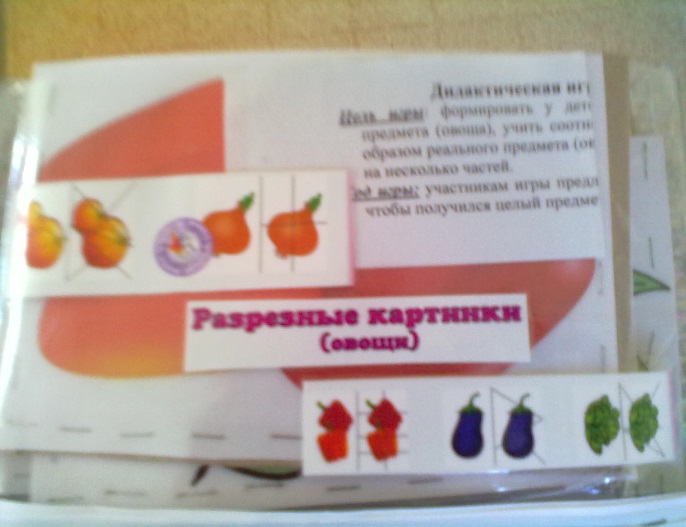 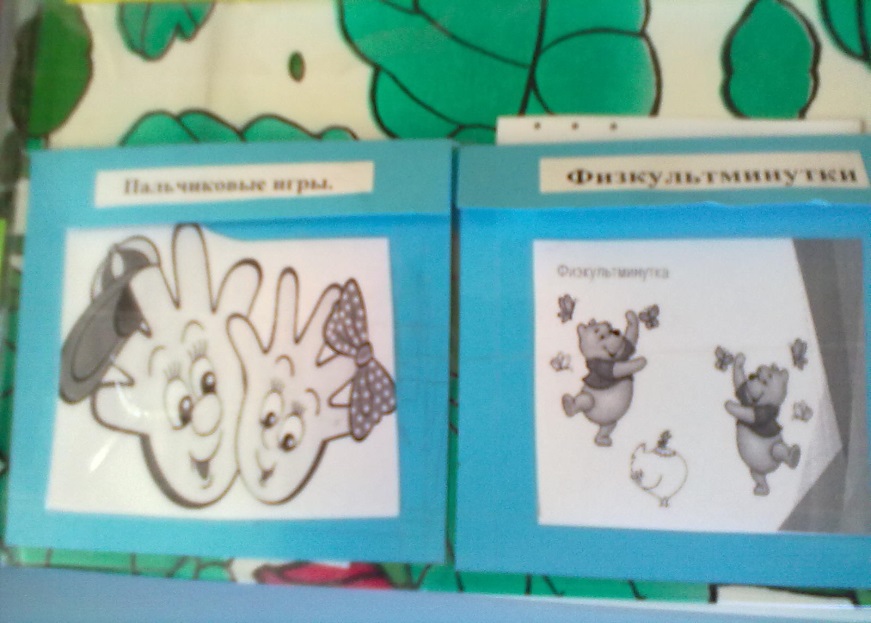 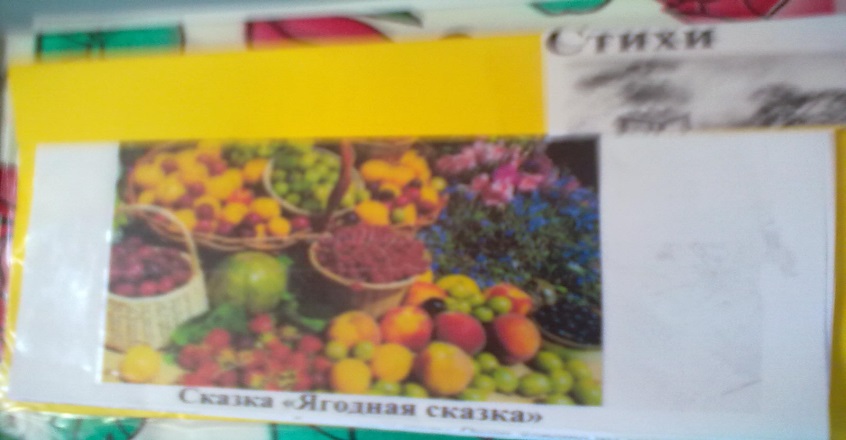 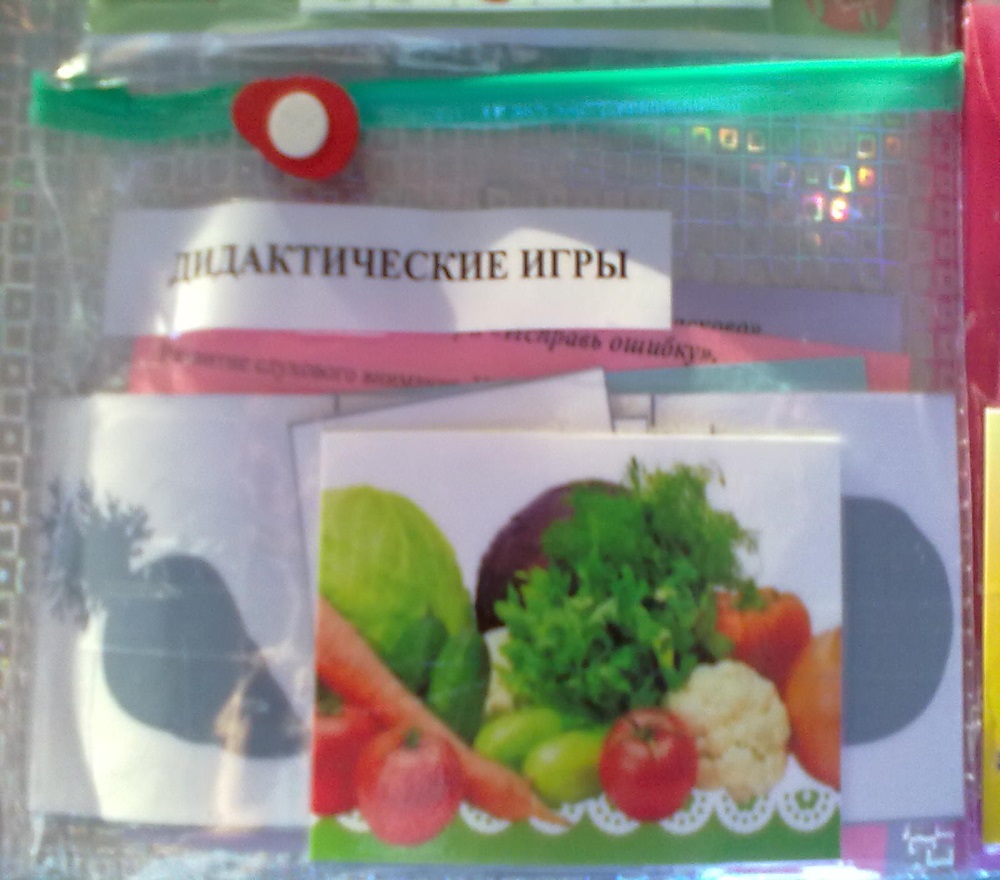 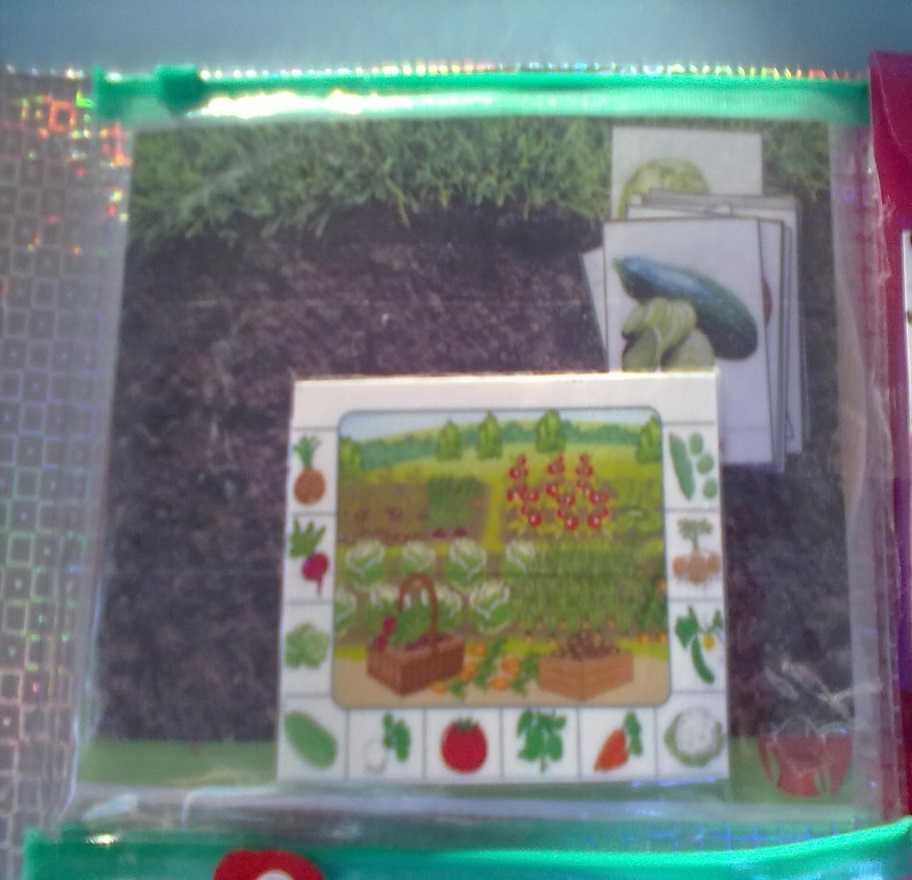 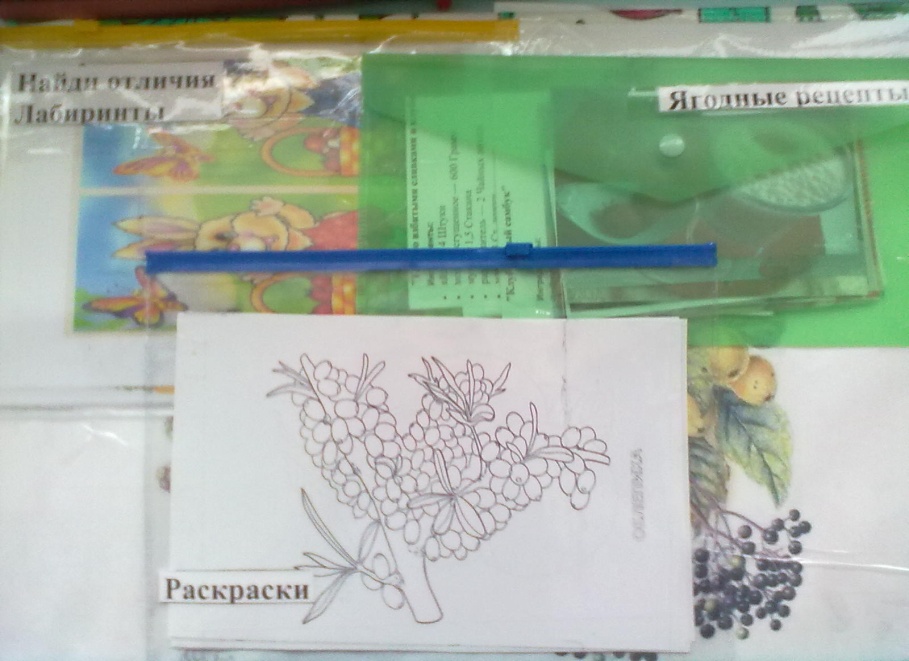 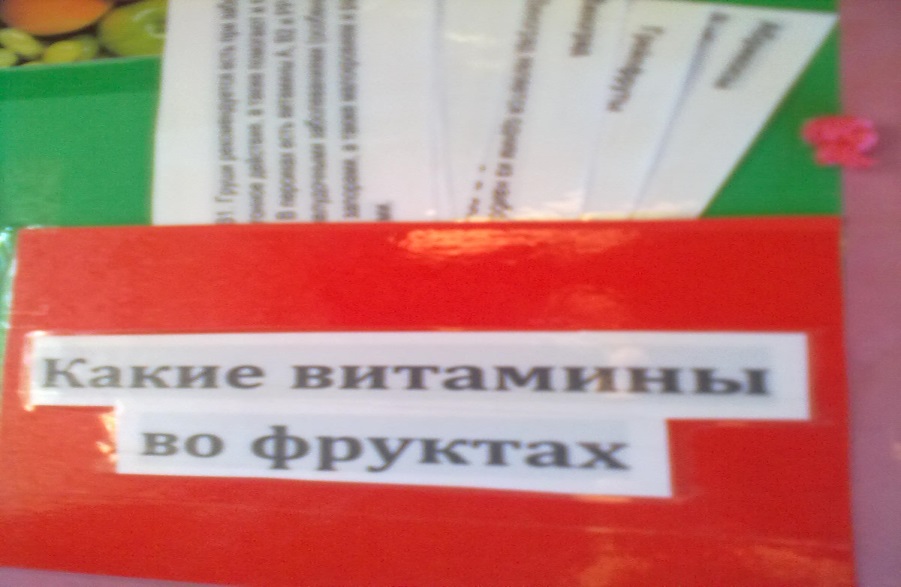 Спасибо за внимание! Удачи Вам в освоении Лэпбуков!
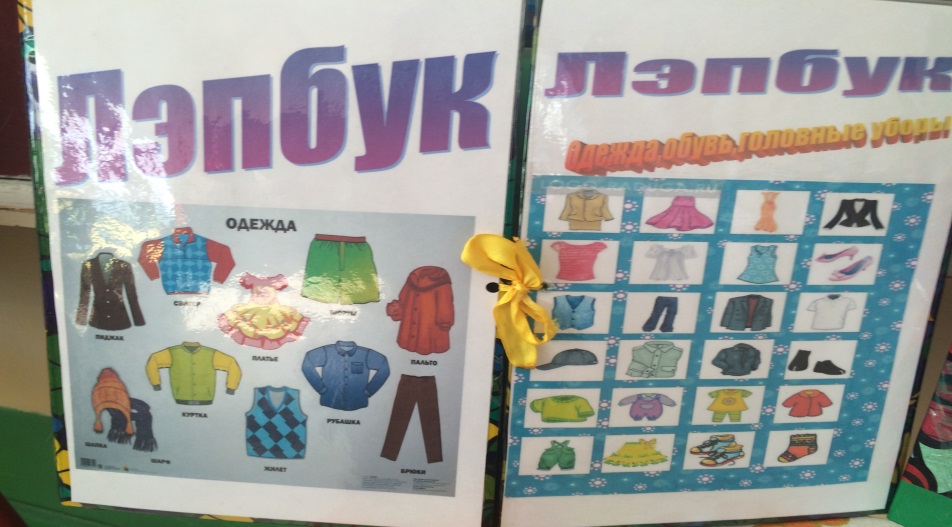 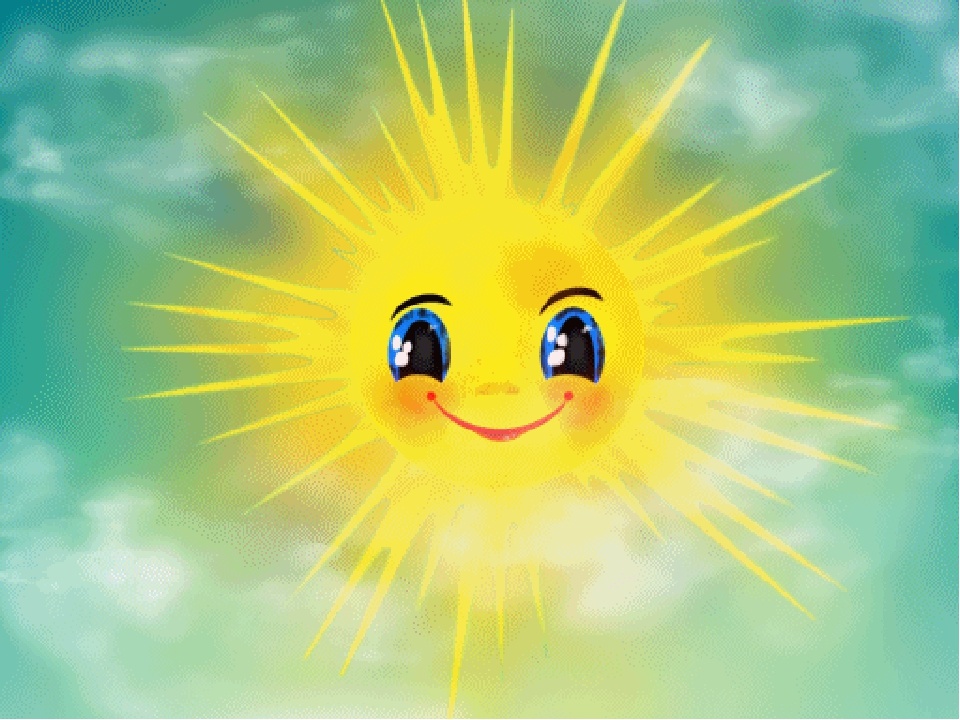 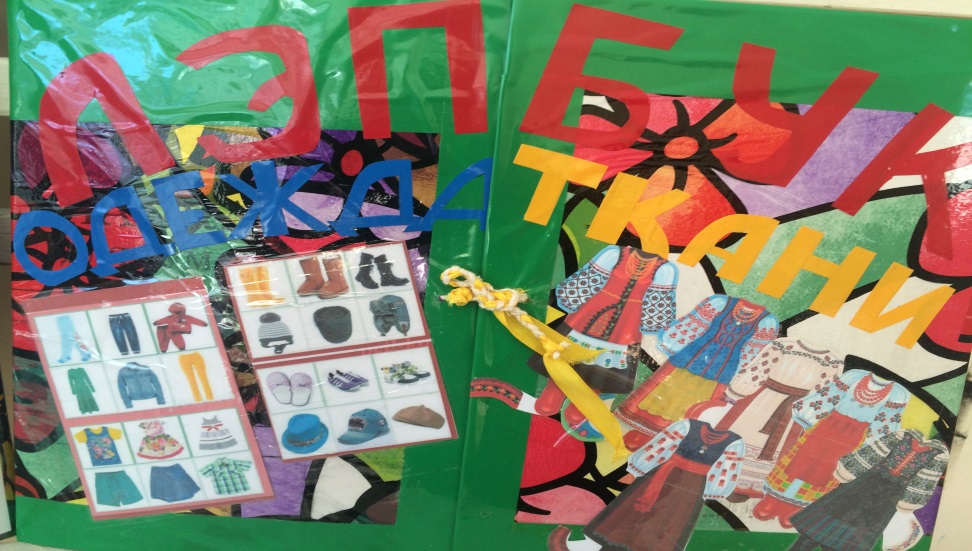